Weather
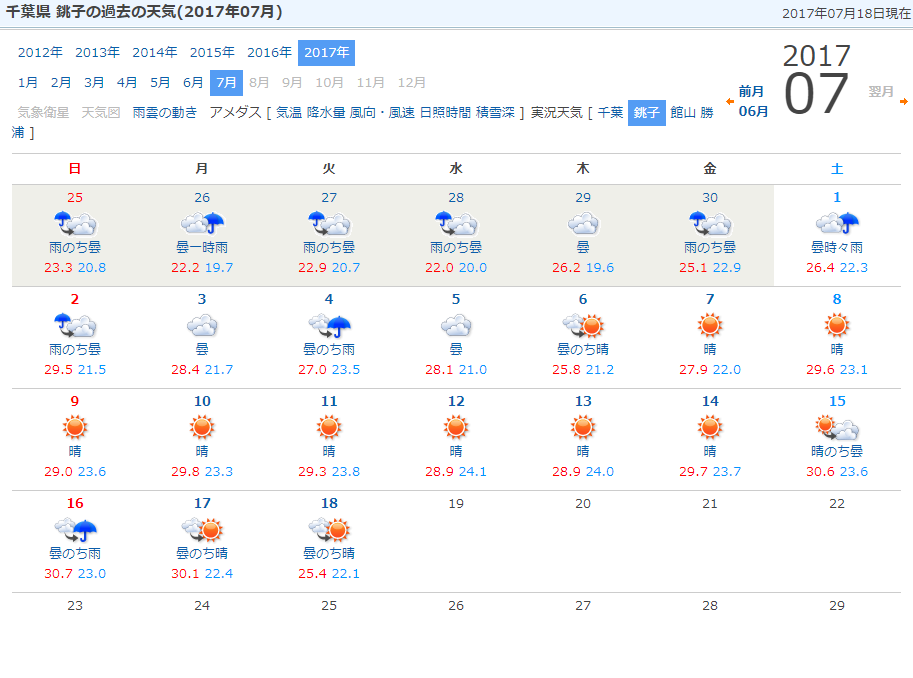 Rainy season ended.
Cloud types (H-8 monitor)
Jul. 14
Jul. 13
Jul. 12
Jul. 11
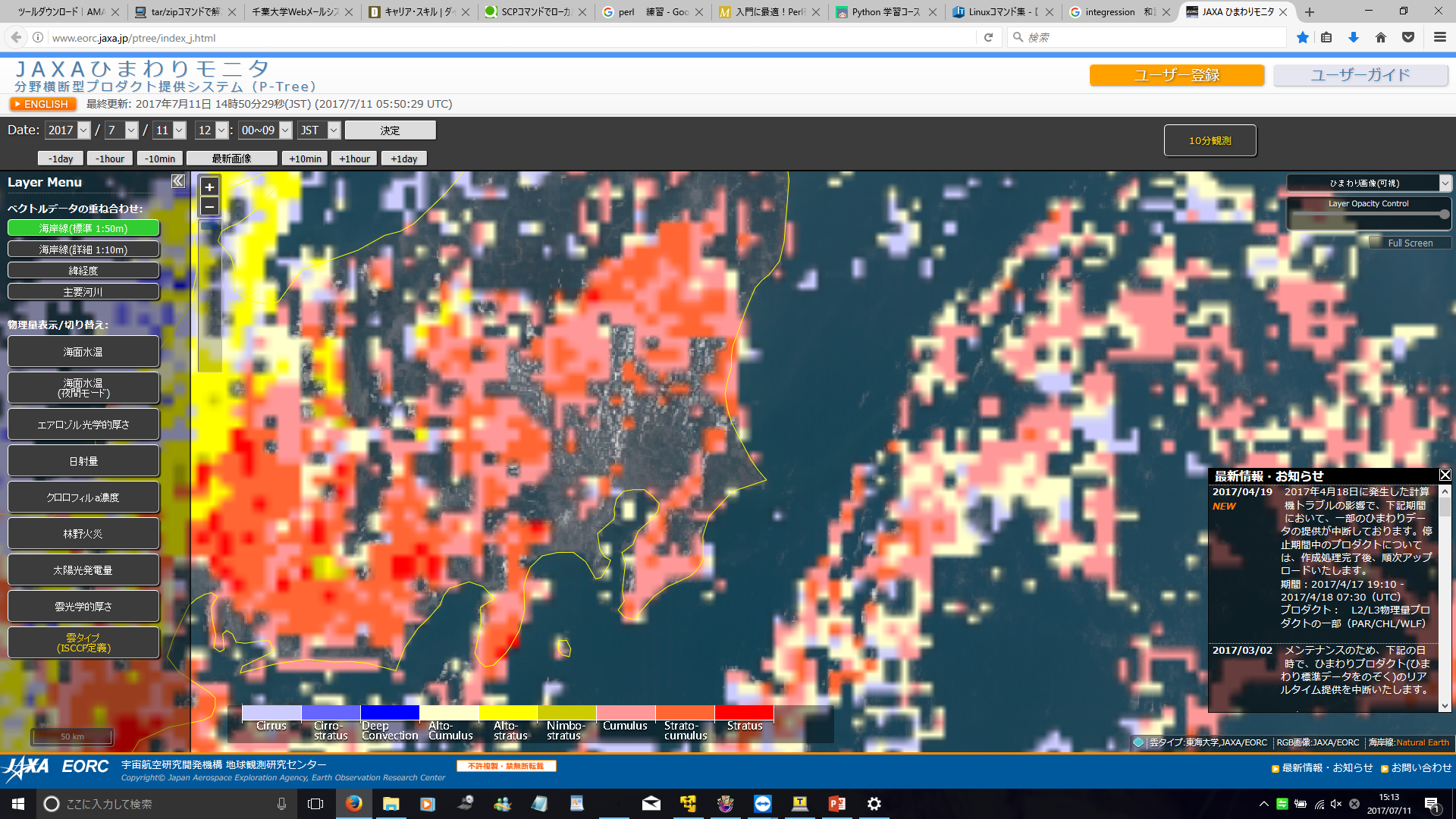 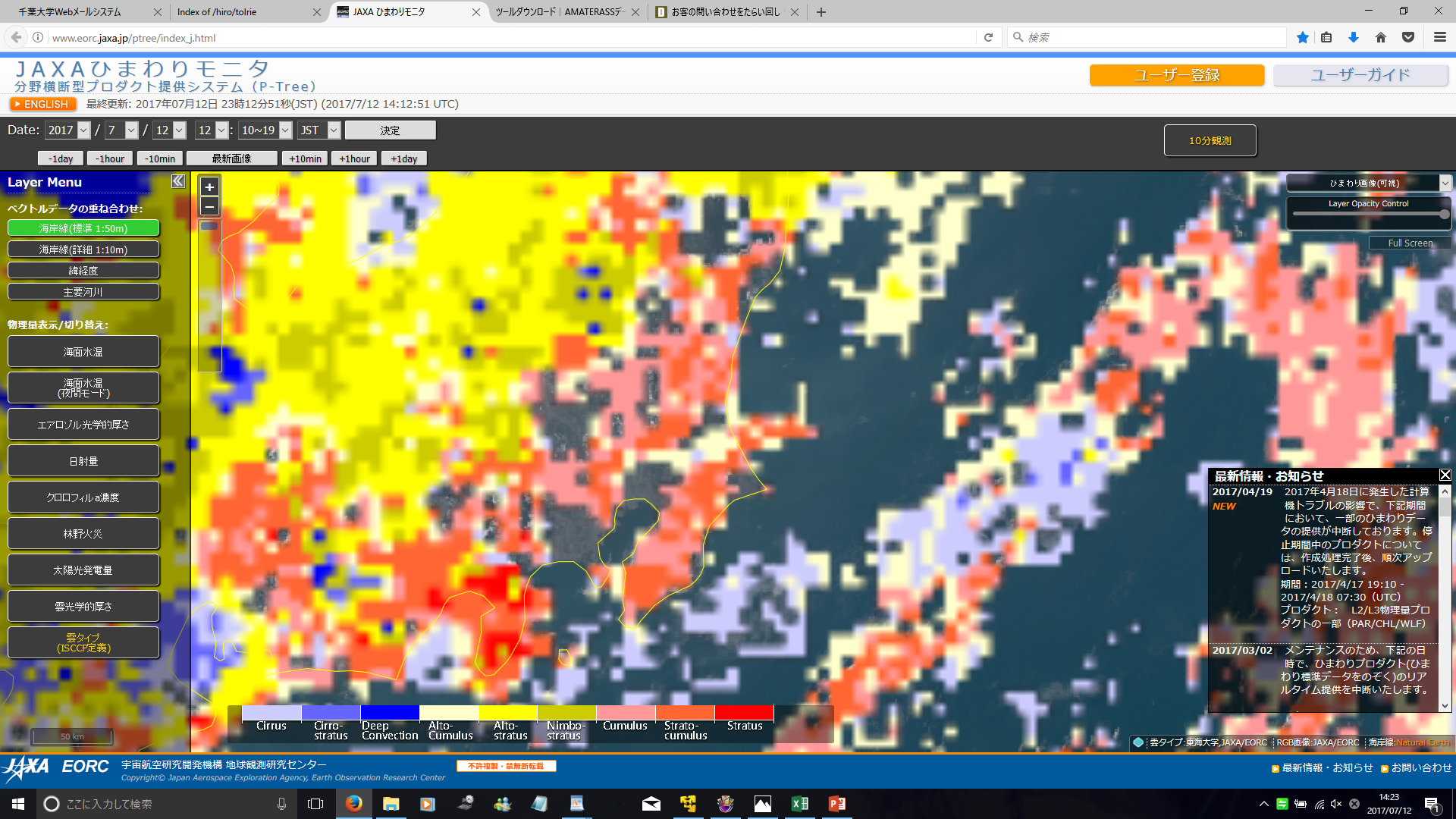 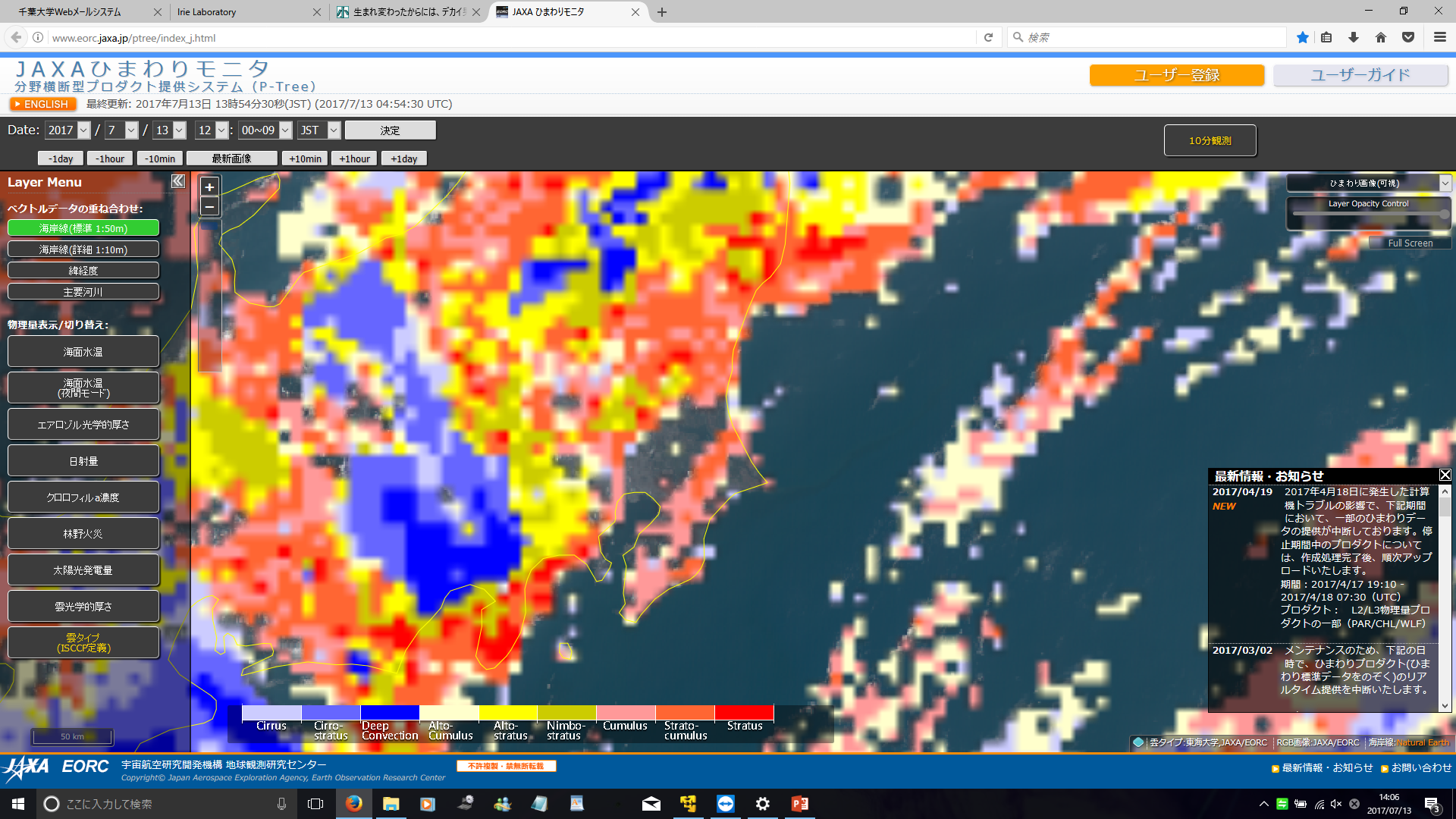 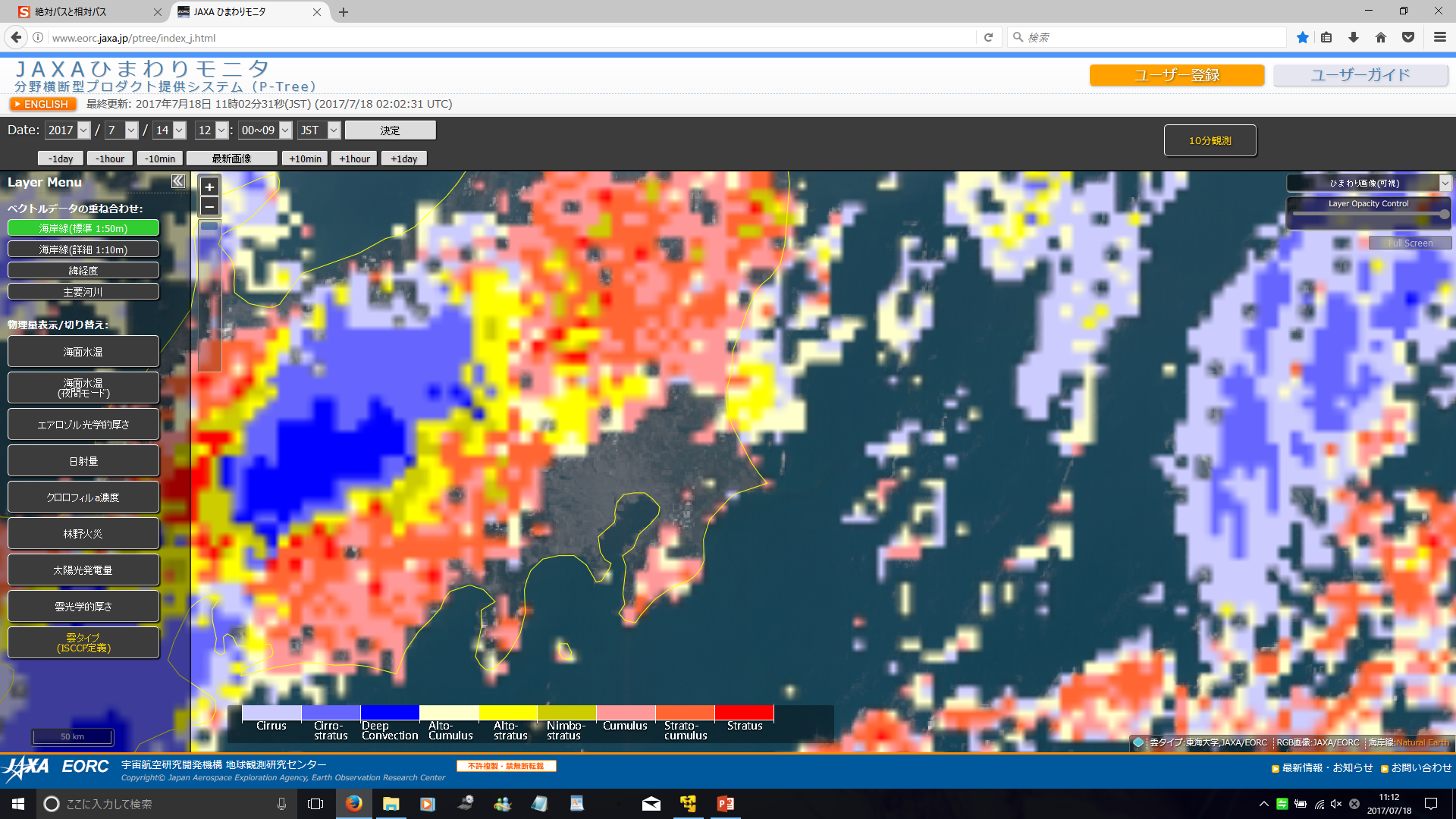 Jul. 18
Jul. 17
Jul. 16
Jul. 15
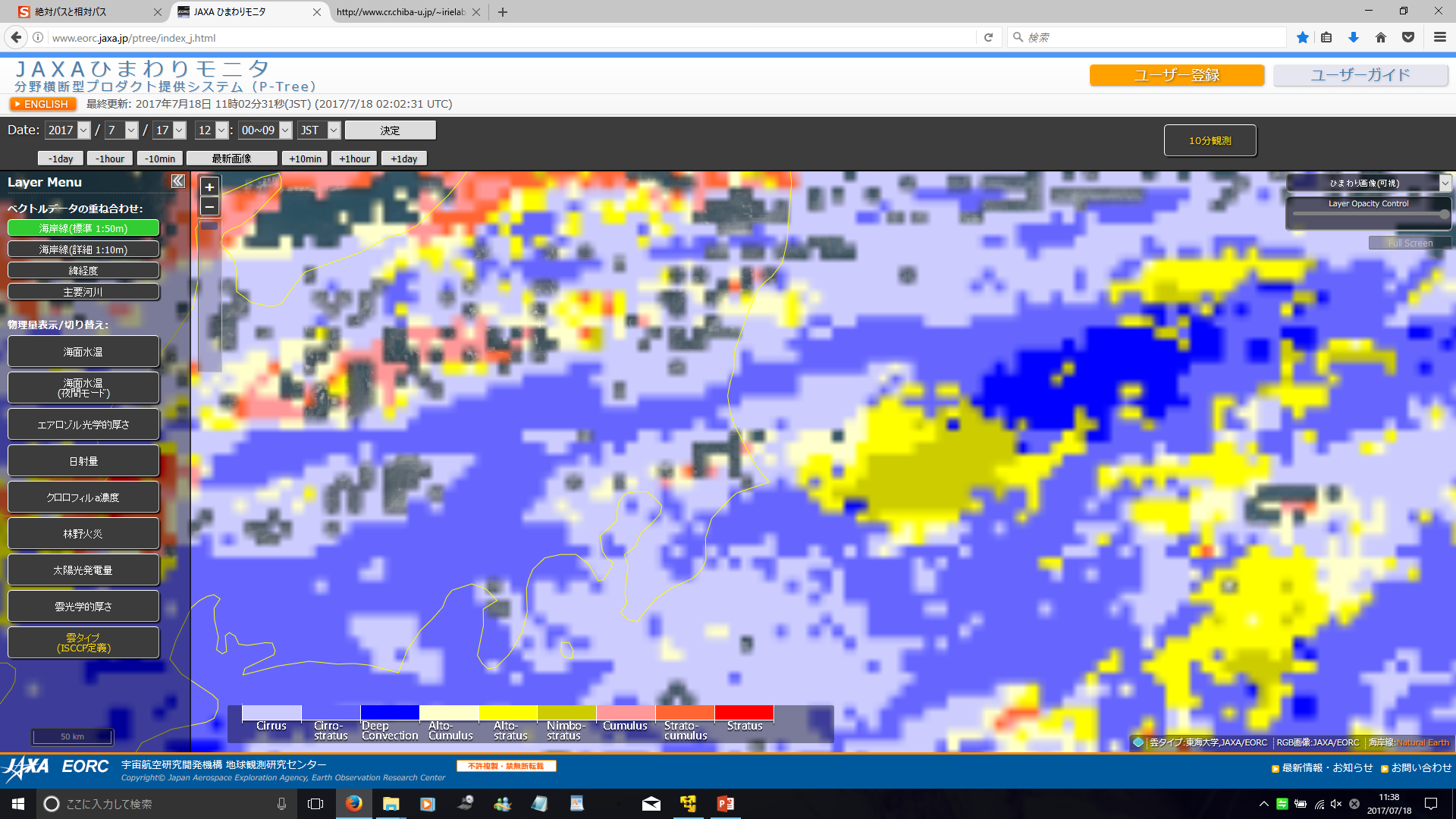 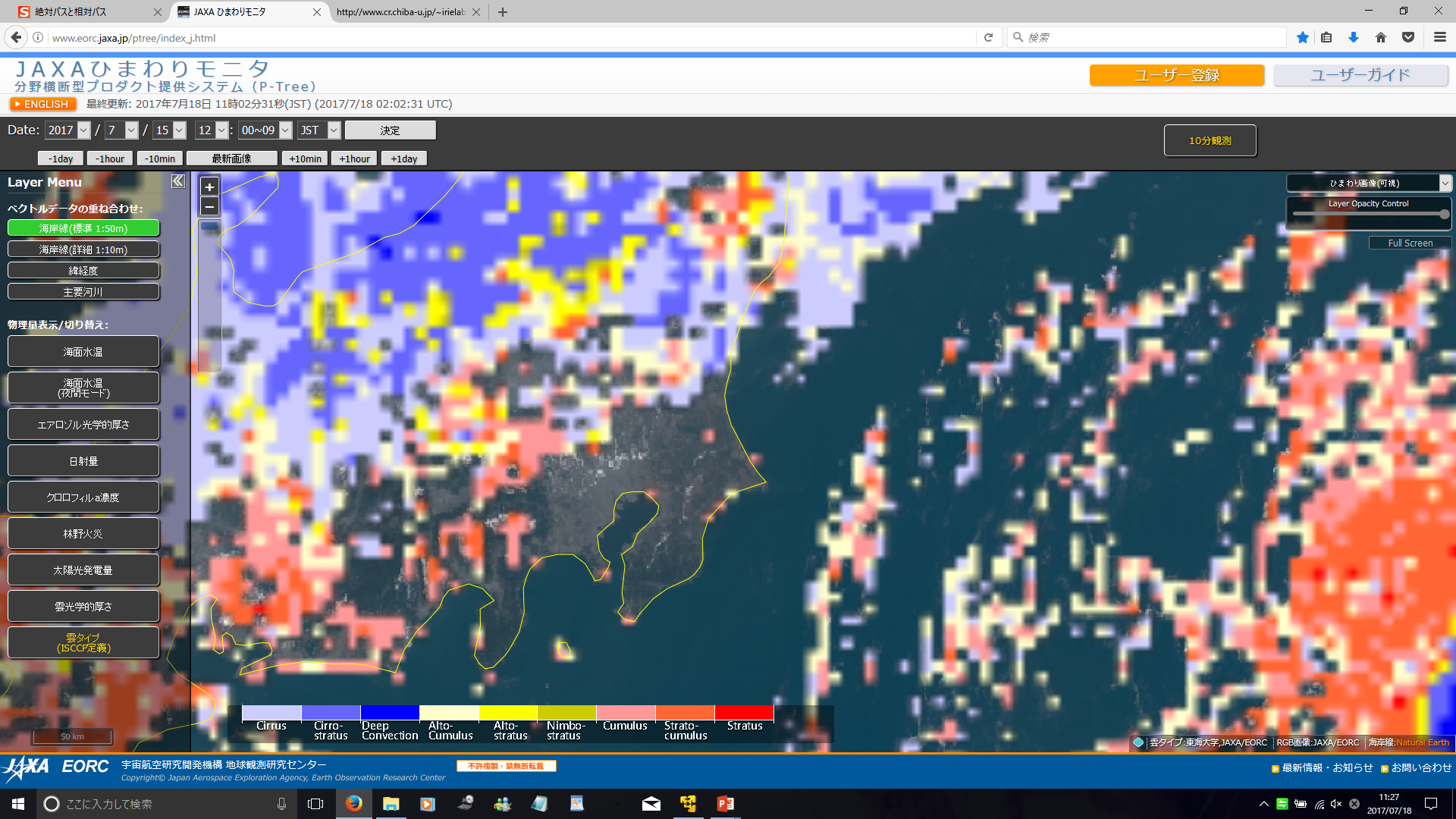 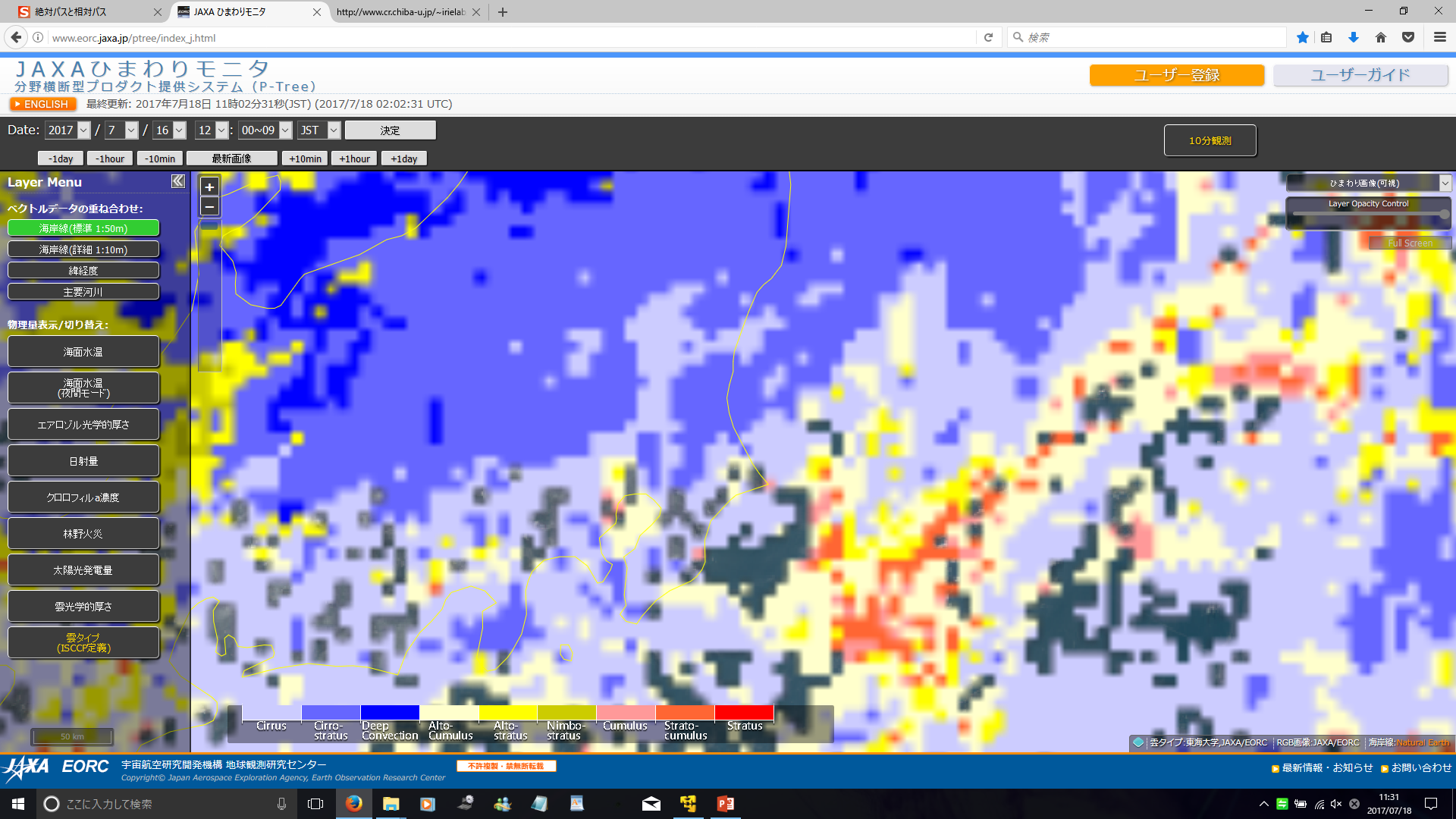 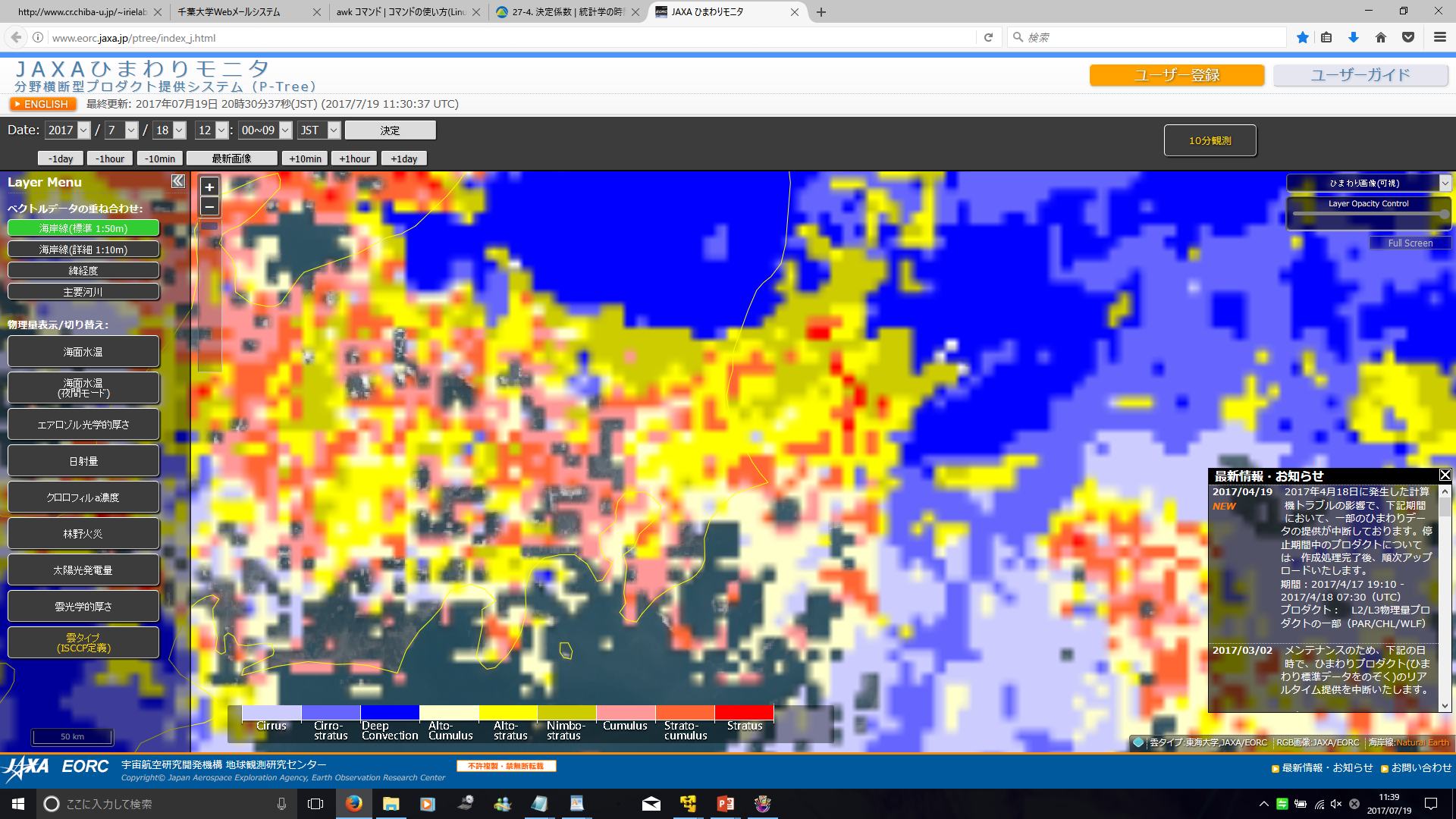 ※around noon
Topics
The RasPi pyranometer system is working well but comparisons with other pyranometers show occasional large differences. Need more tests.

 Differences seen among 4AZ-MAXDOAS observations and their interpretation.

Temporal variations in aerosols seen from POM-02, CIMEL, and PM2.5.

Temporal variations in water vapor seen from CIMEL.

Characterization of SVA of POM-02.
全天日射量（CMP21#2=raspberry Pi）　Jul.14
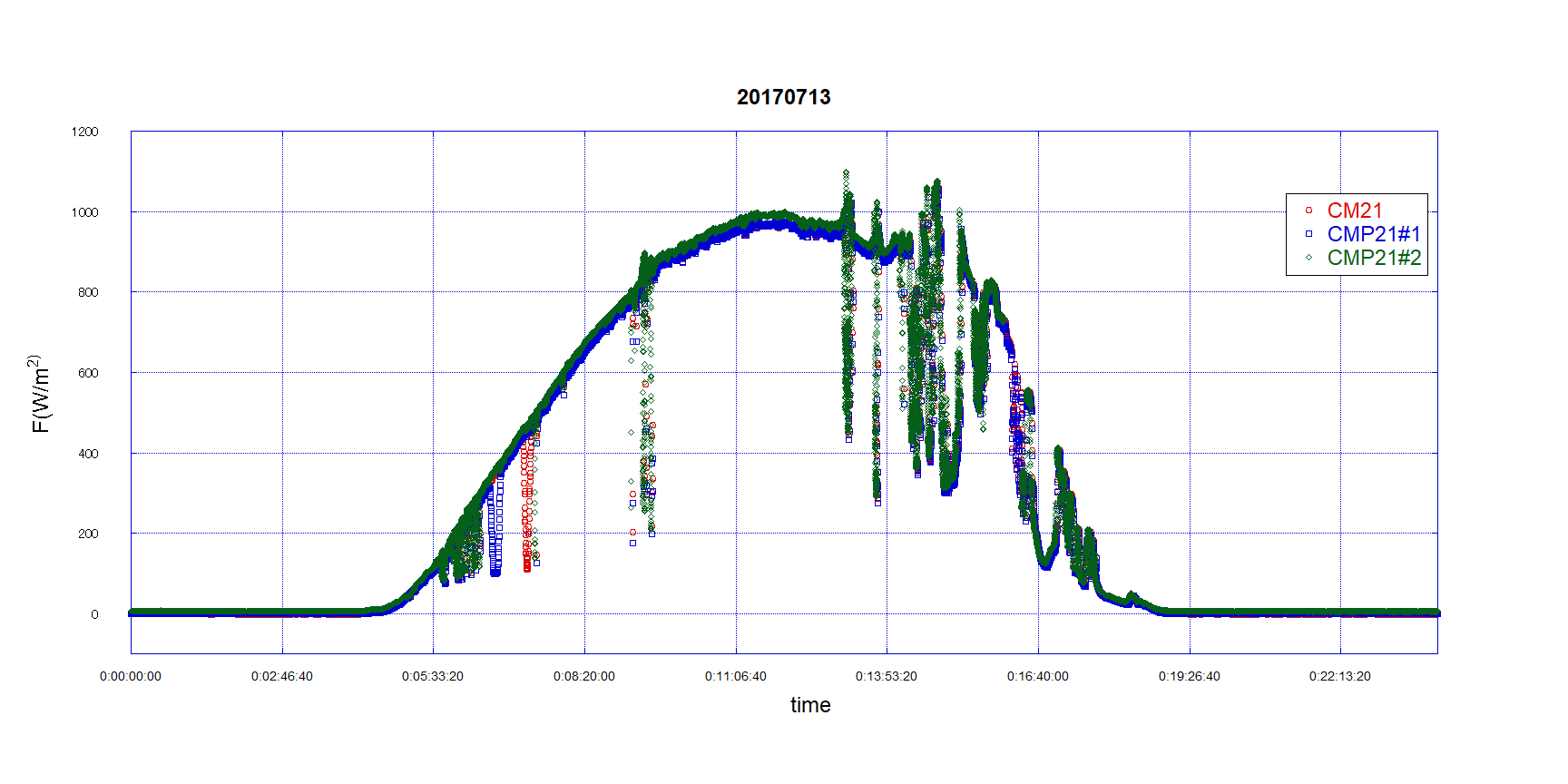 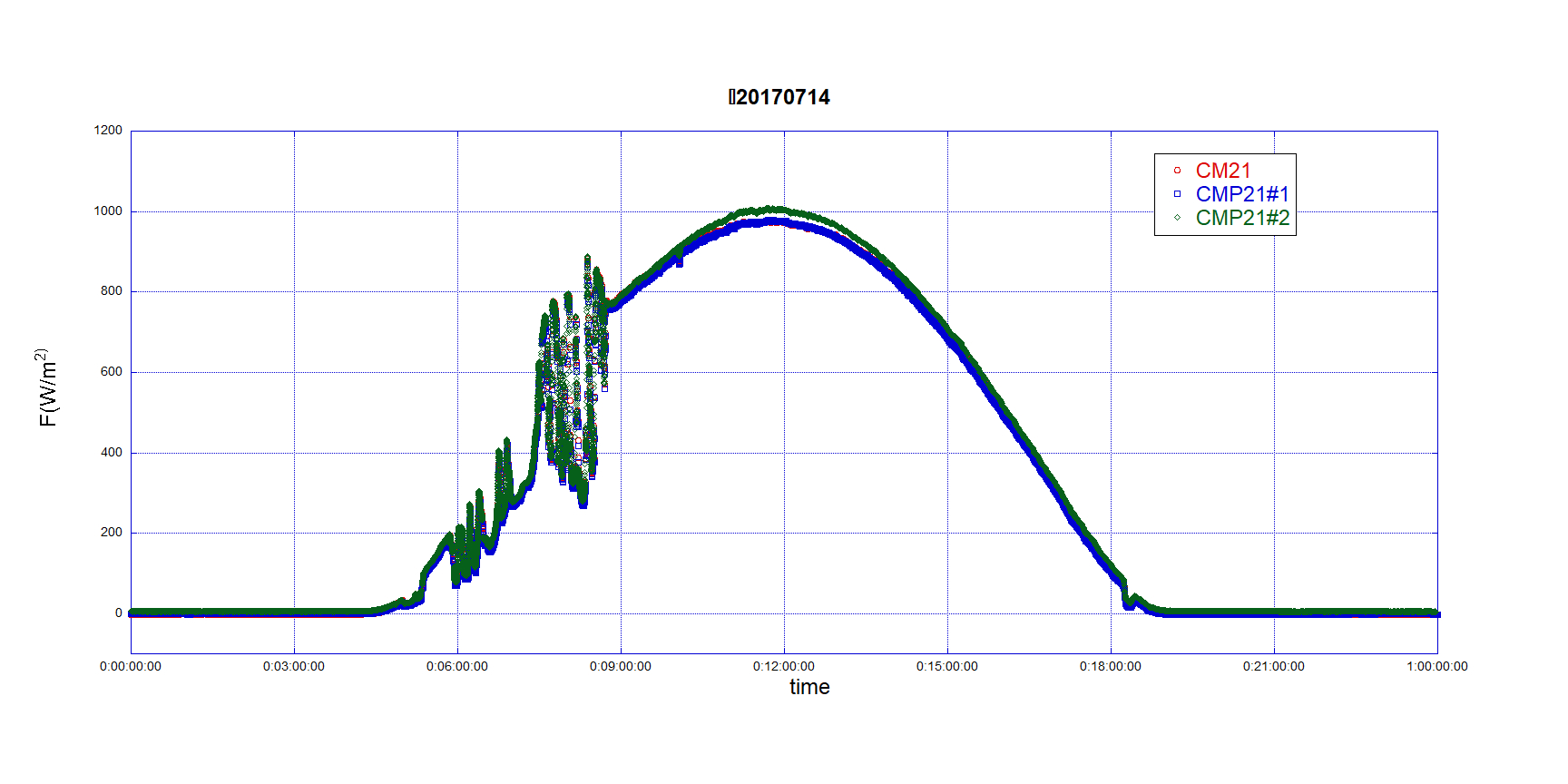 地上観測機器の精度 （CMP#2＝raspberry Pi　Jul.14　　　　　　　　　　　　　　　　　　　　　　every　2seconds）
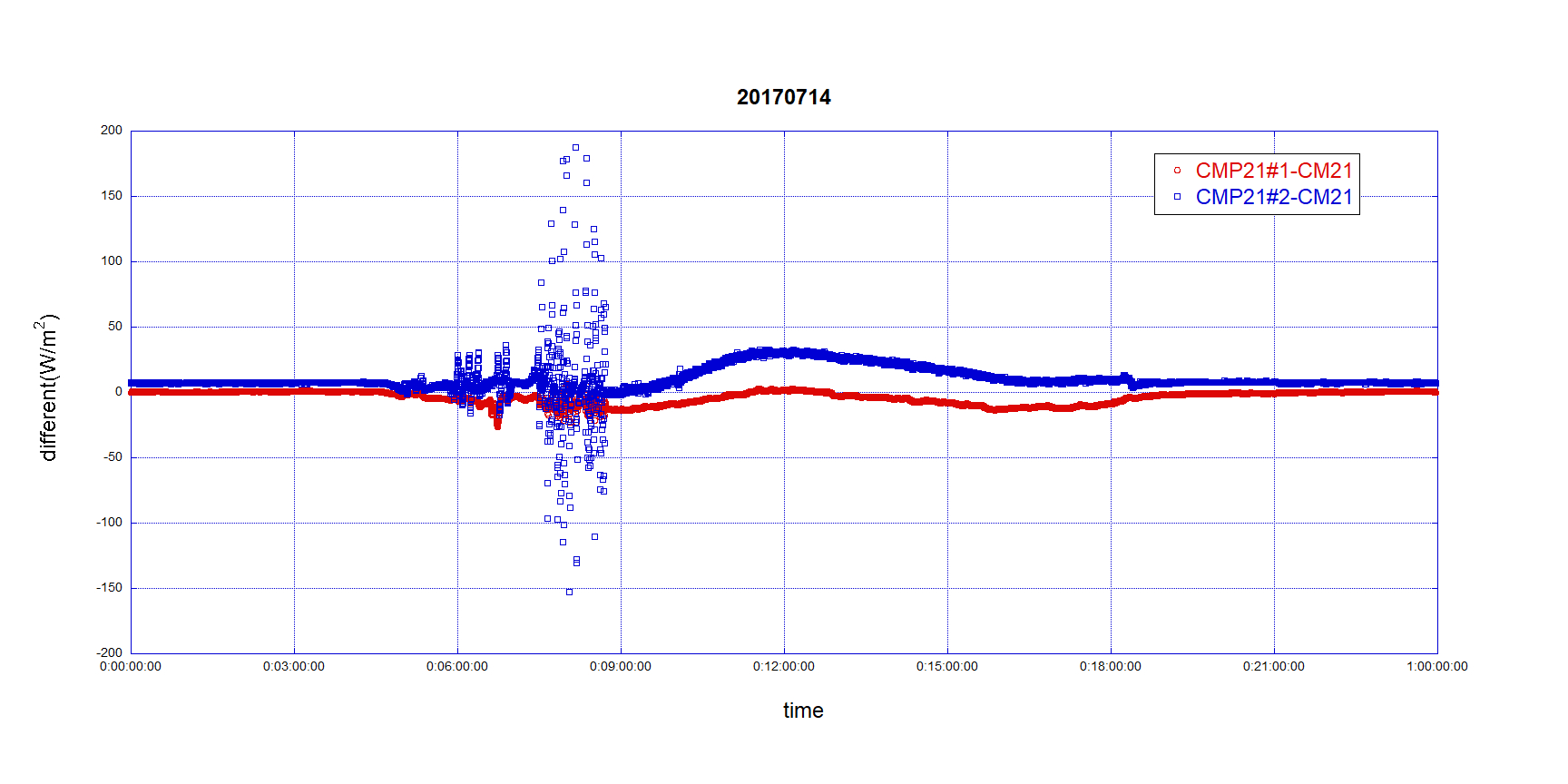 全天日射量（CMP21#2=raspberry Pi）　Jul.15
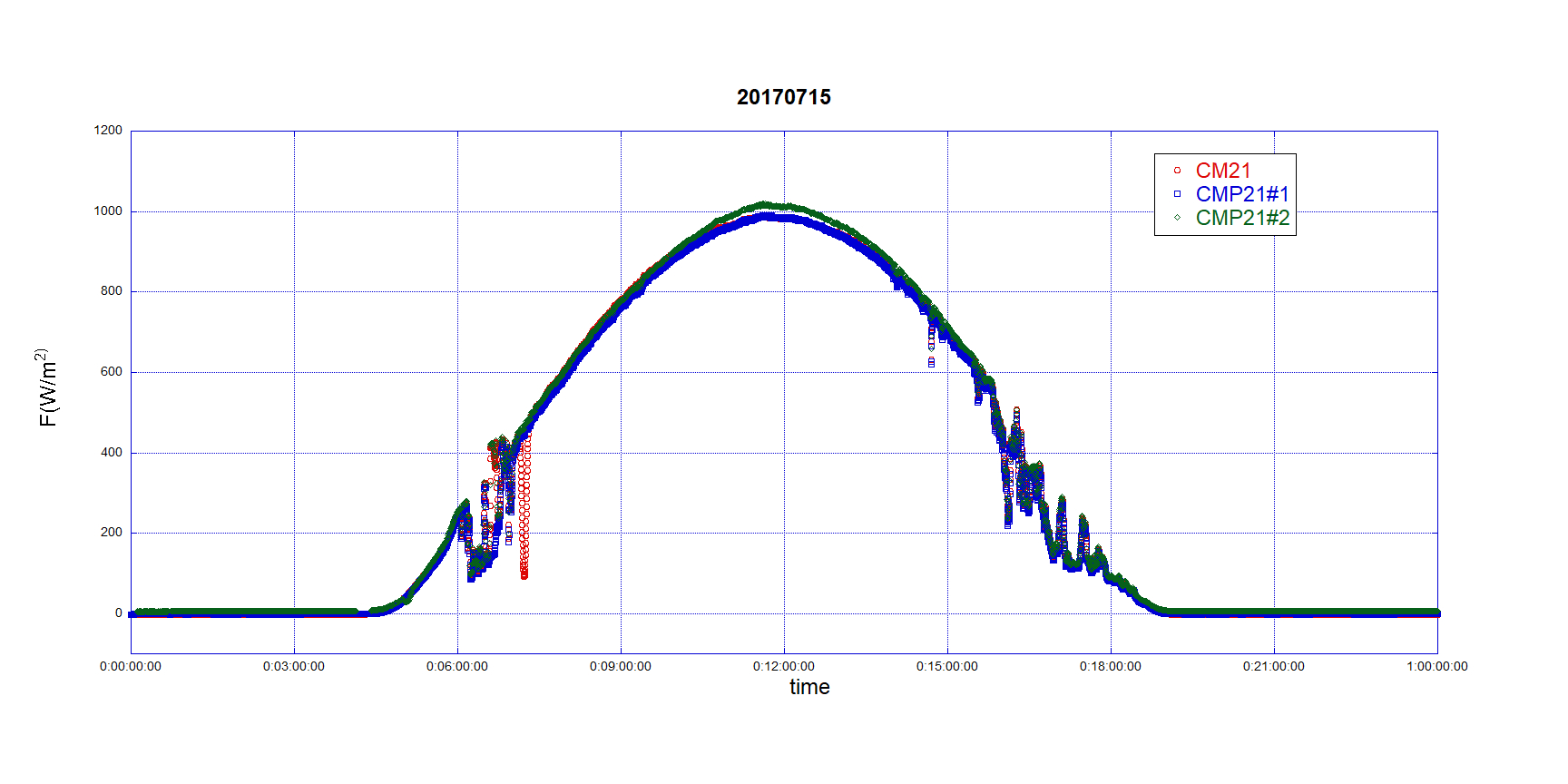 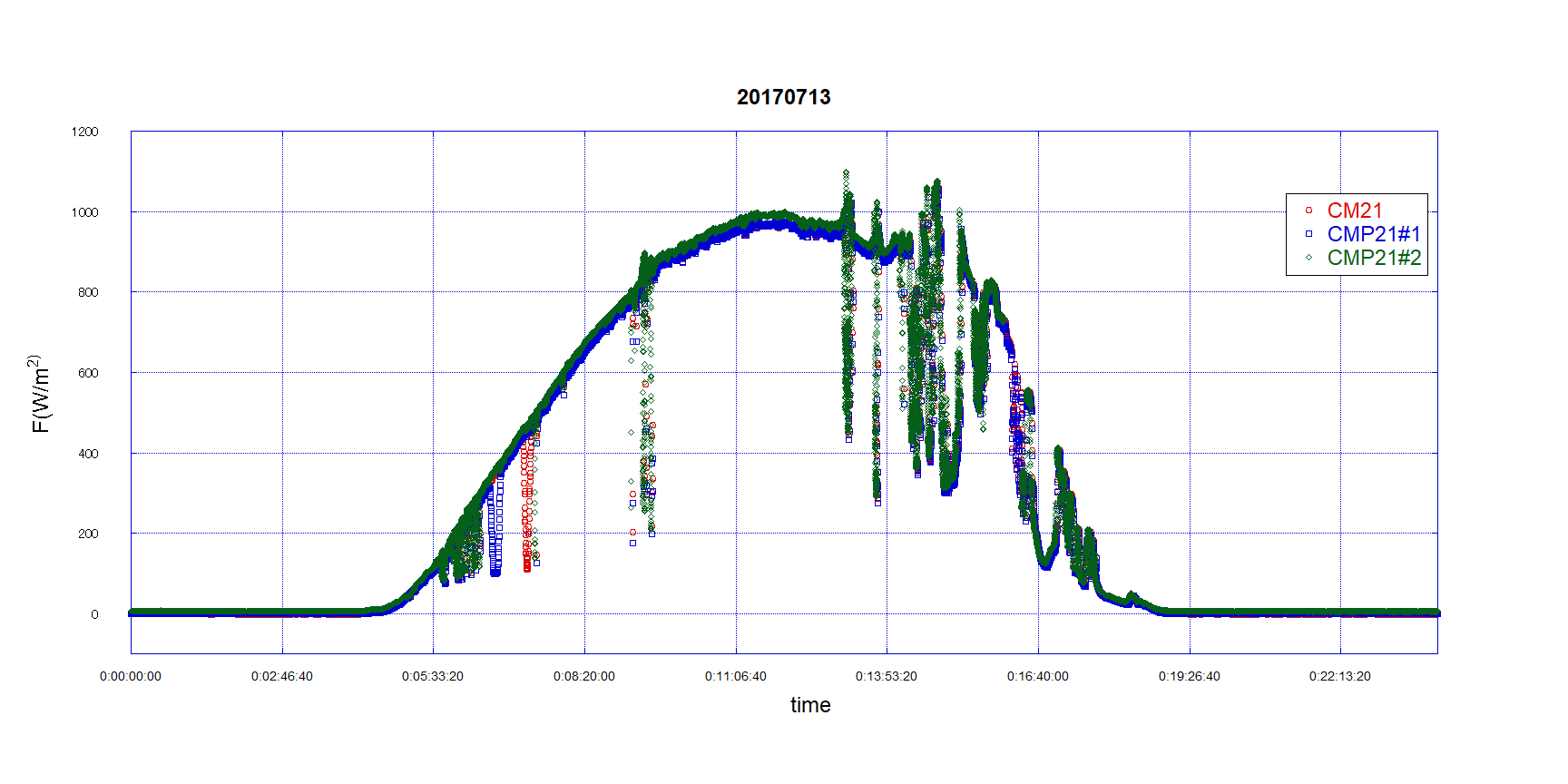 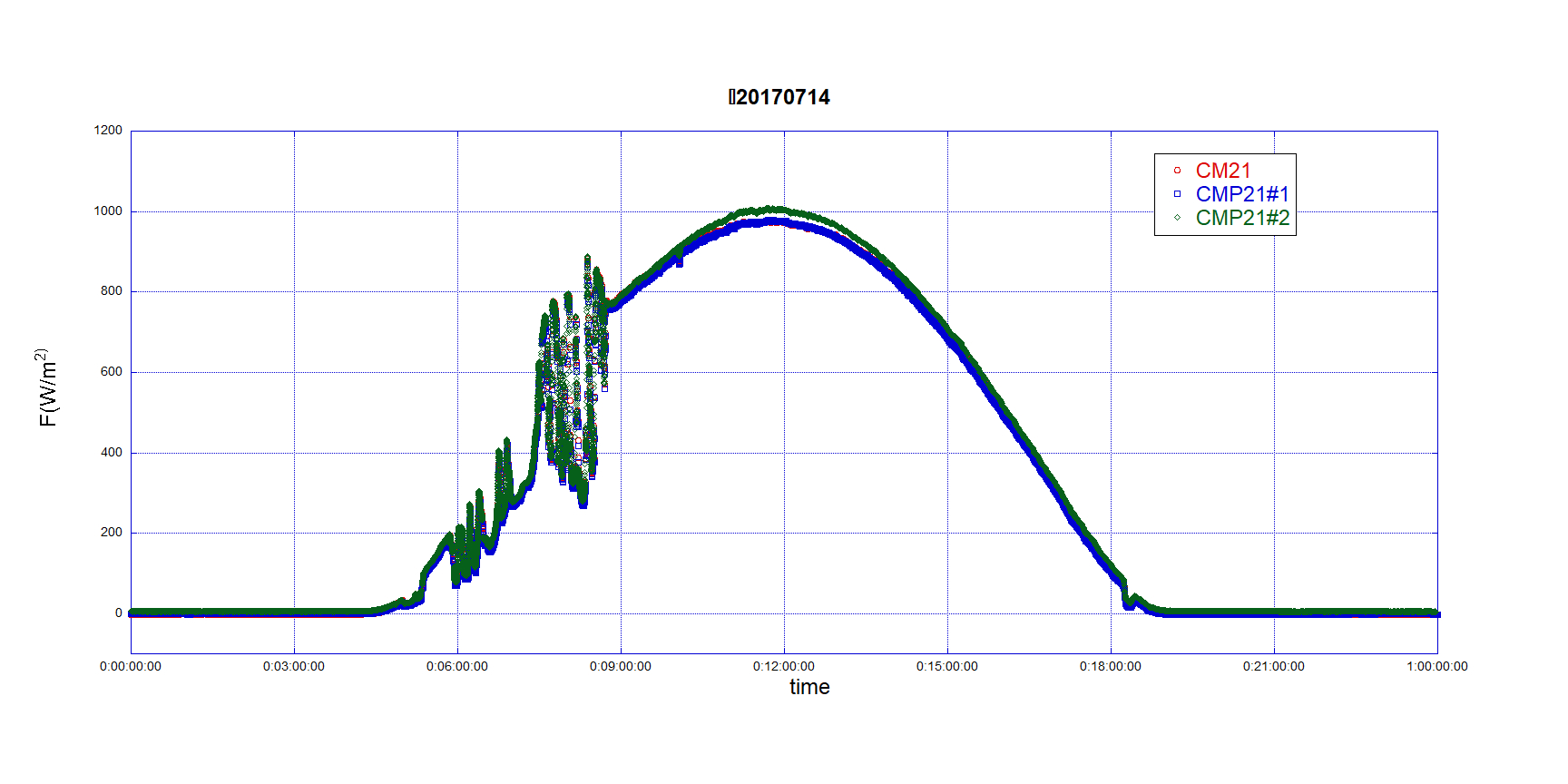 地上観測機器の精度 （CMP#2＝raspberry Pi　Jul.15　　　　　　　　　　　　　　　　　　　　　　every　10seconds）
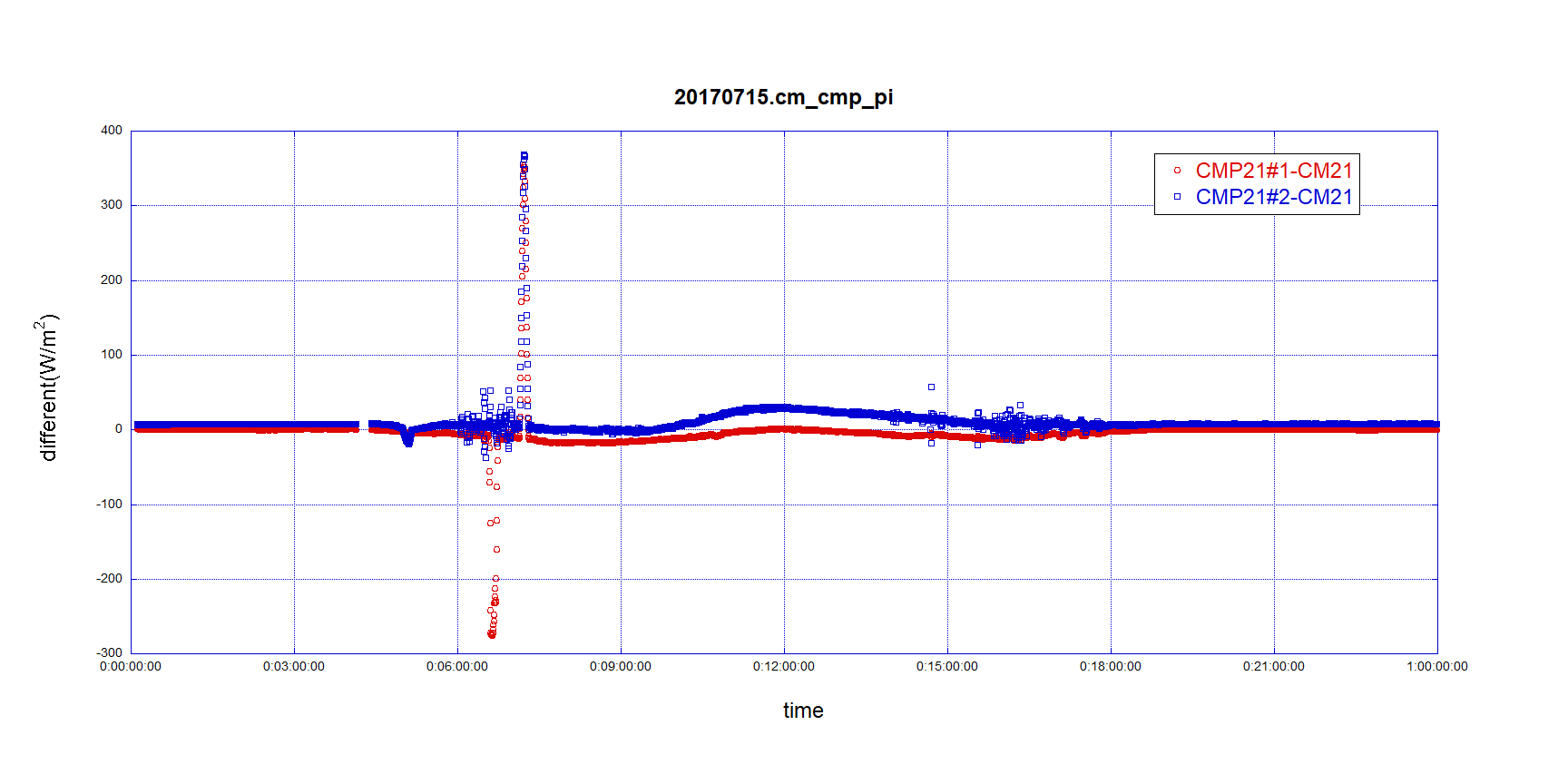 全天日射量（CMP21#2=raspberry Pi）　Jul.16
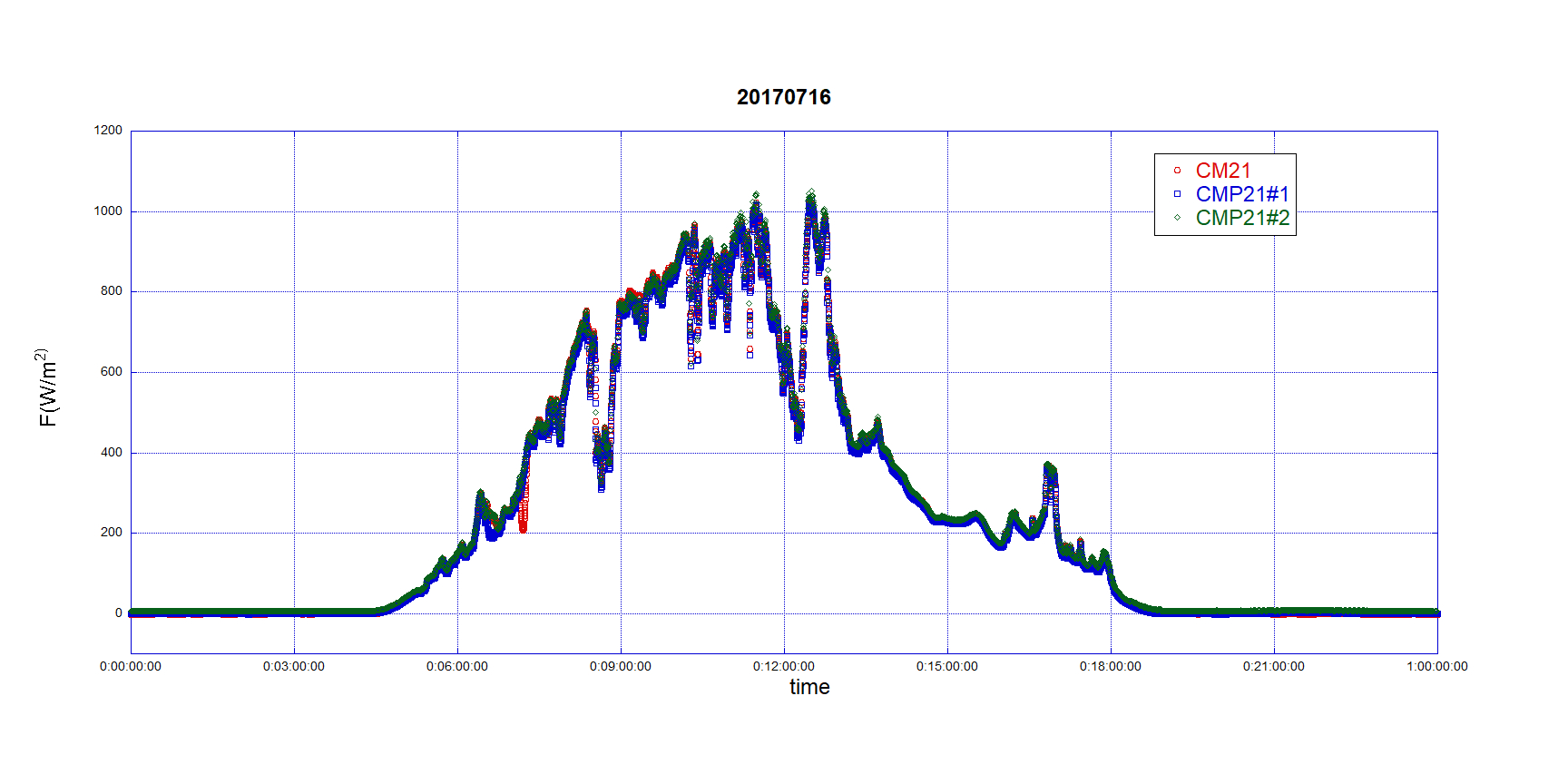 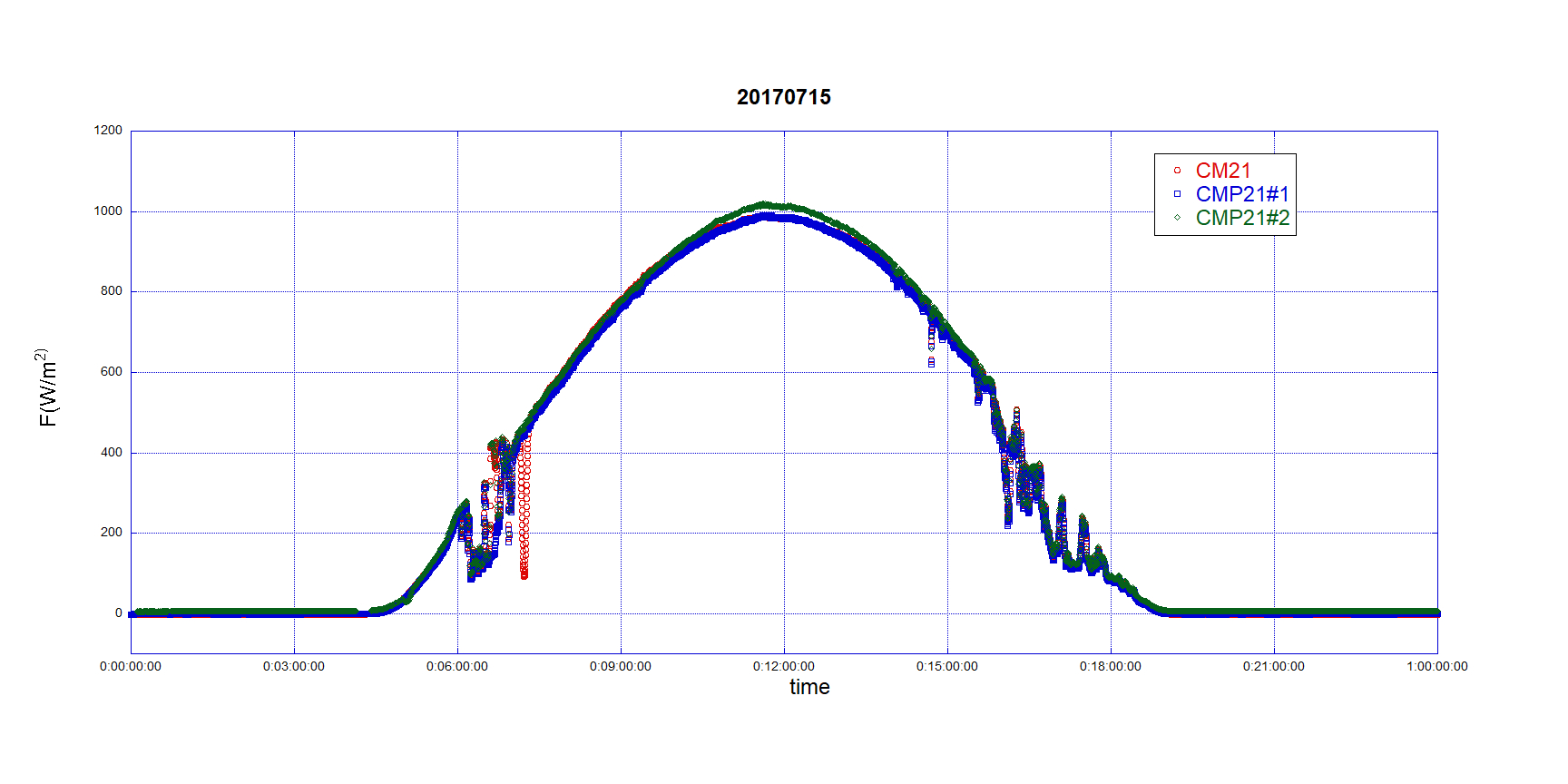 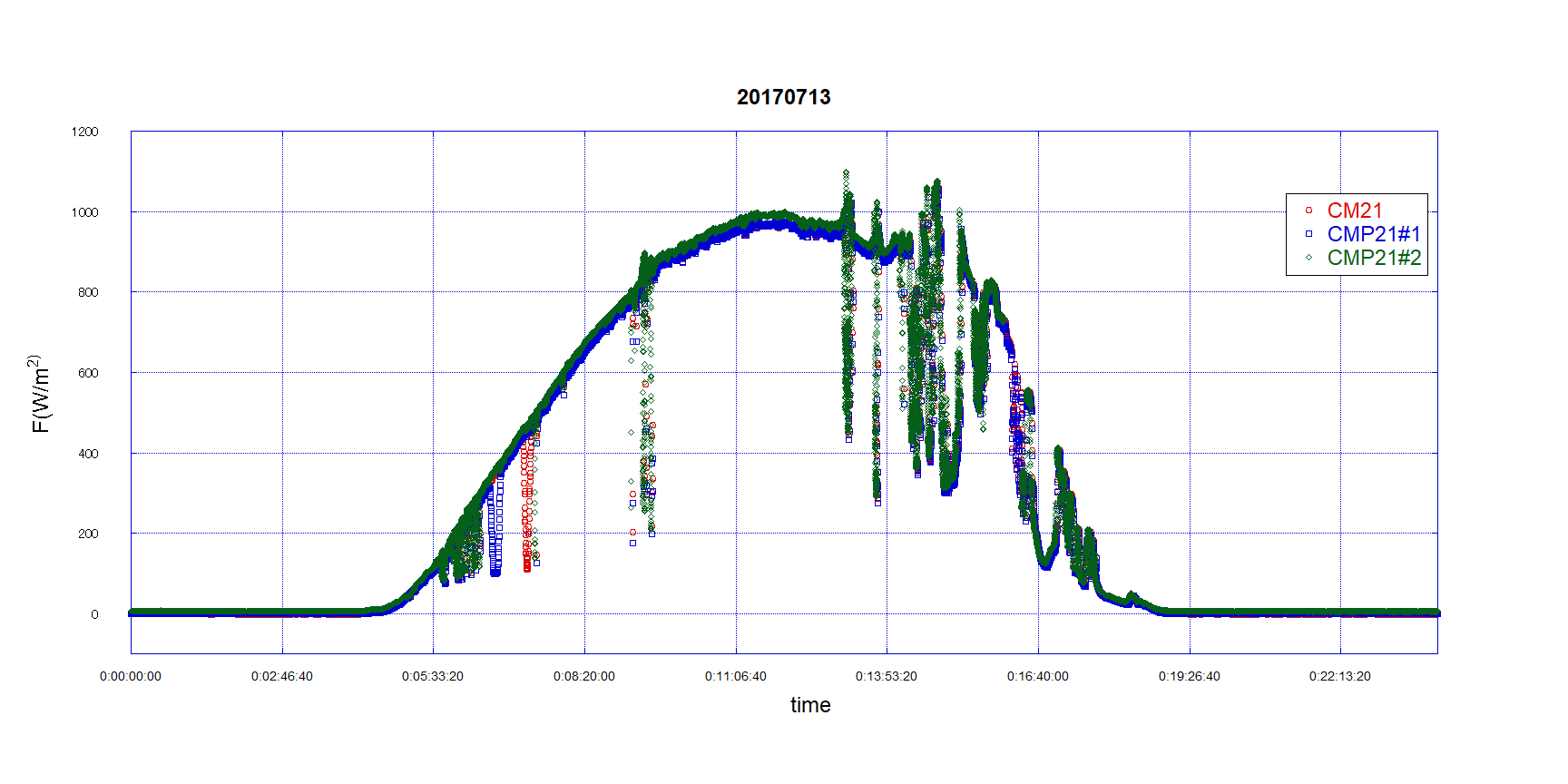 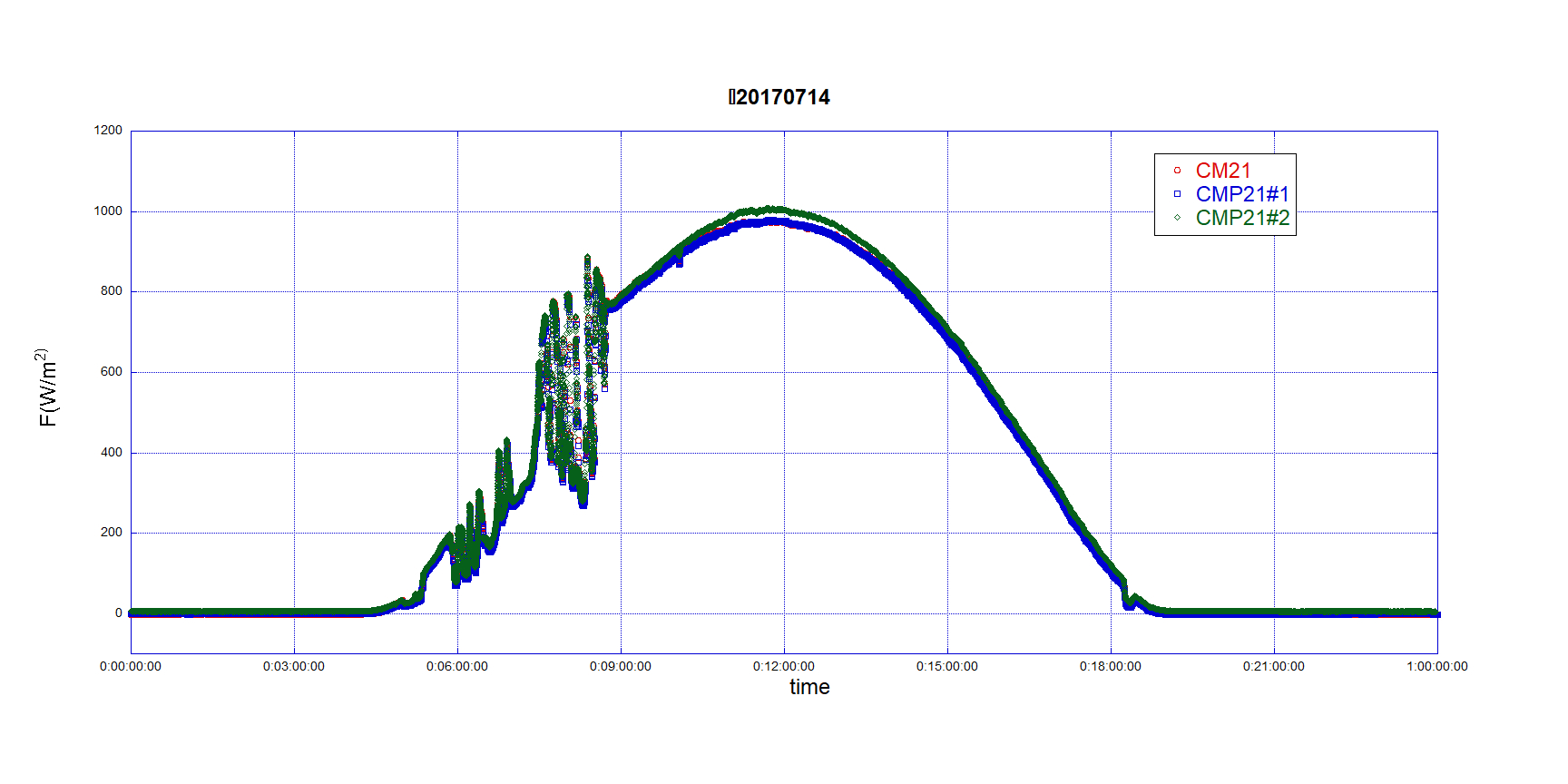 地上観測機器の精度 （CMP#2＝raspberry Pi　Jul.16　　　　　　　　　　　　　　　　　　　　　　every　20seconds）
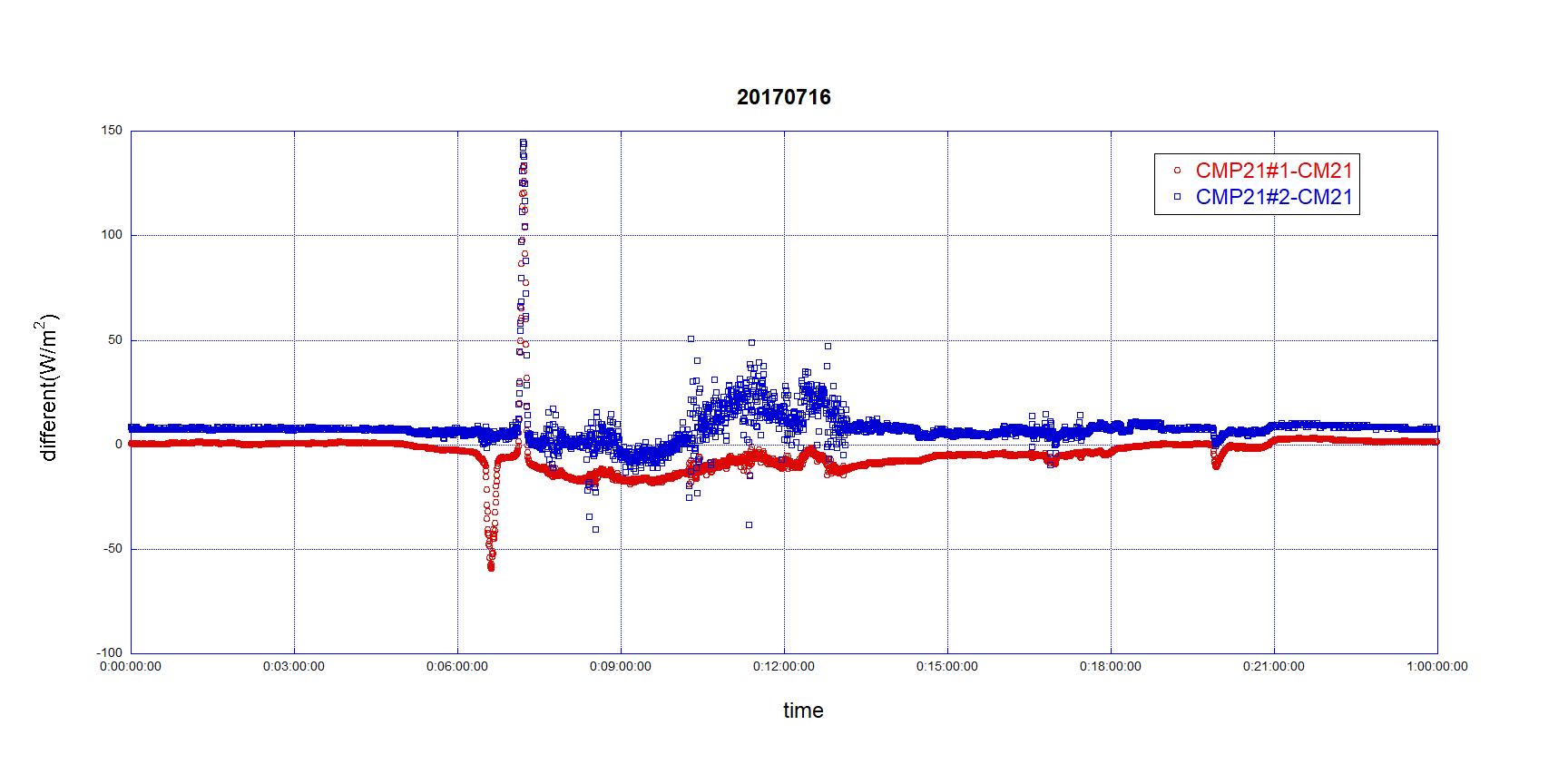 全天日射量（CMP21#2=raspberry Pi）　Jul.17
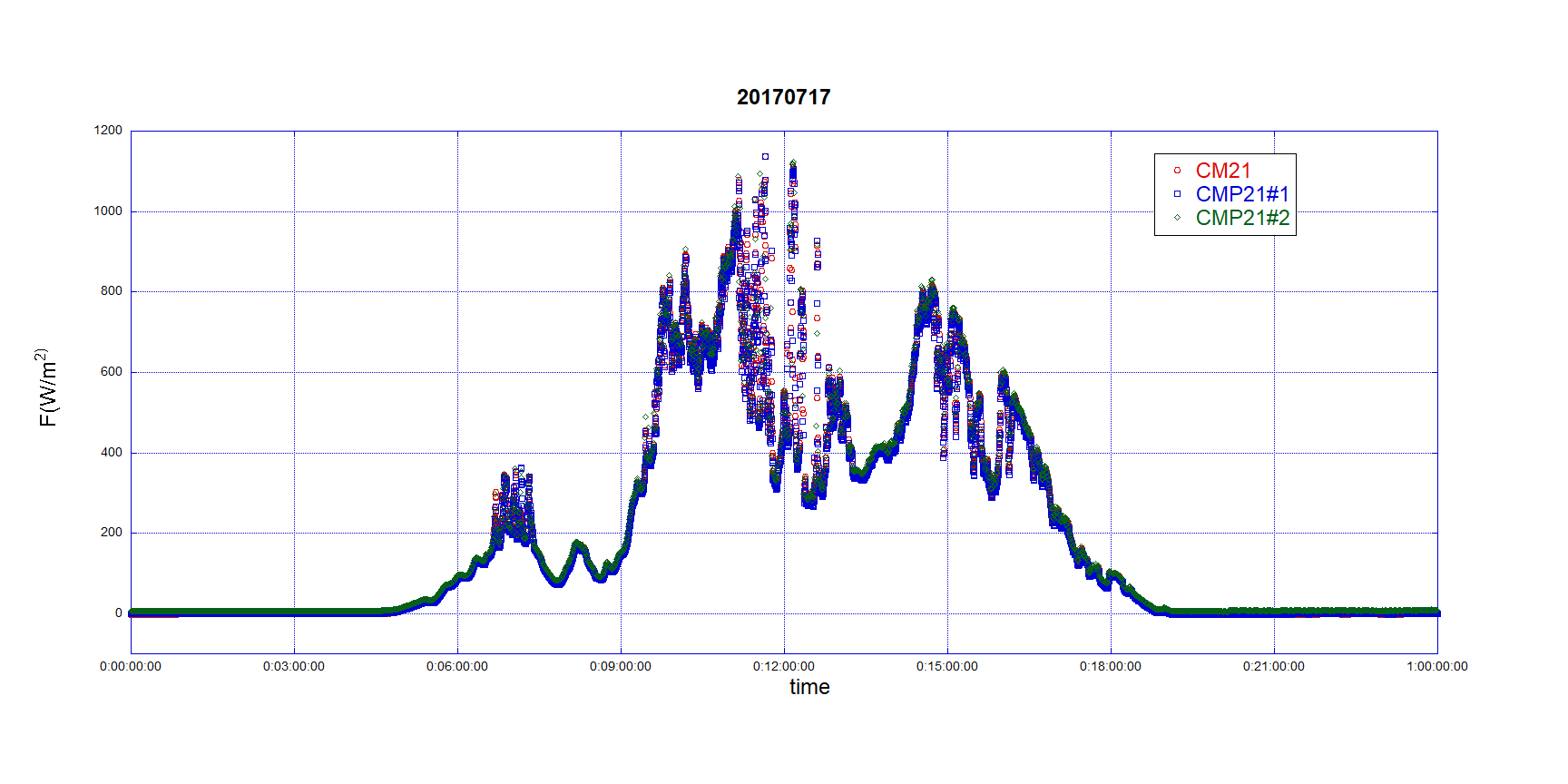 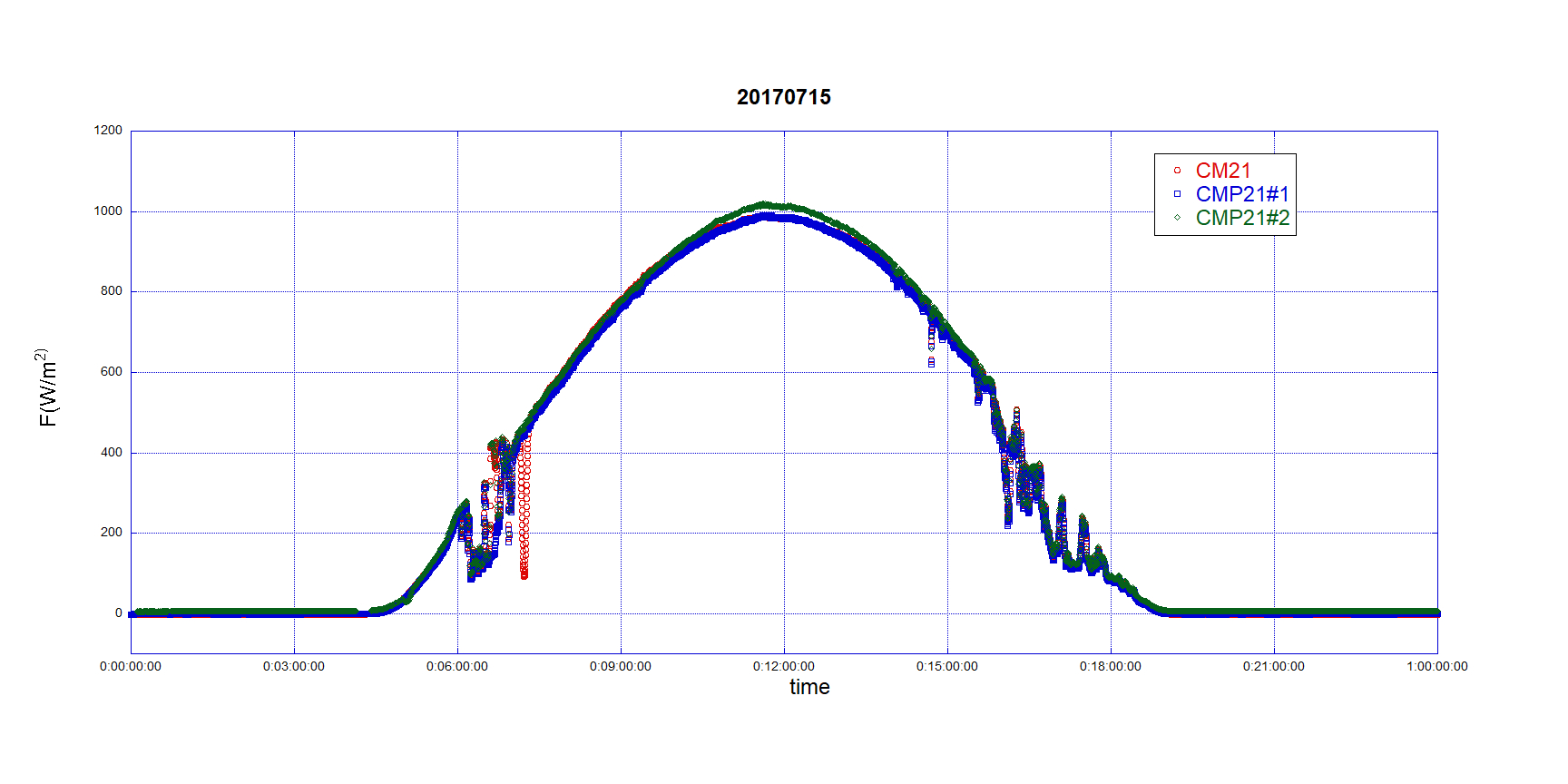 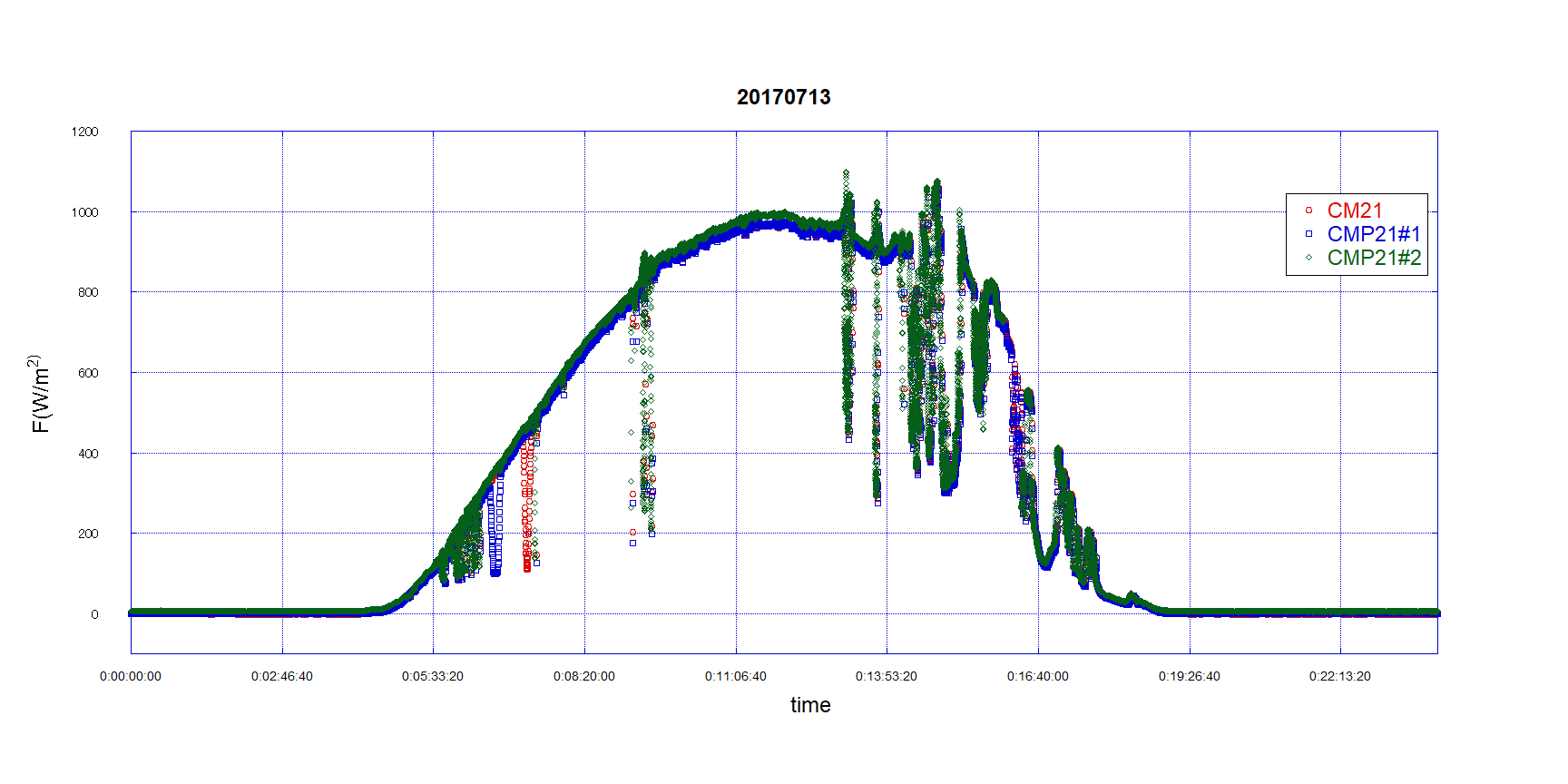 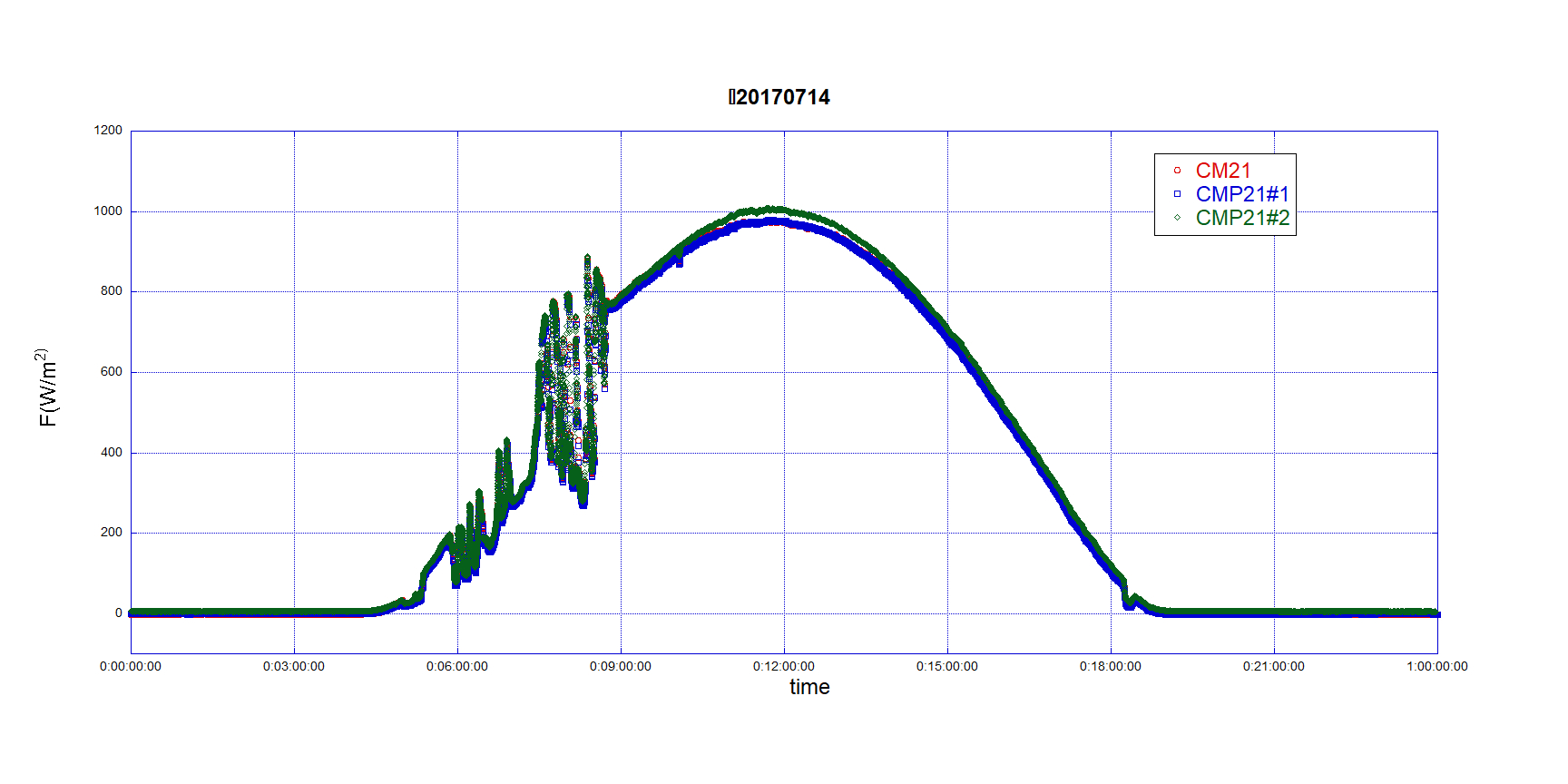 地上観測機器の精度 （CMP#2＝raspberry Pi　Jul.17　　　　　　　　　　　　　　　　　　　　　　every　30seconds）
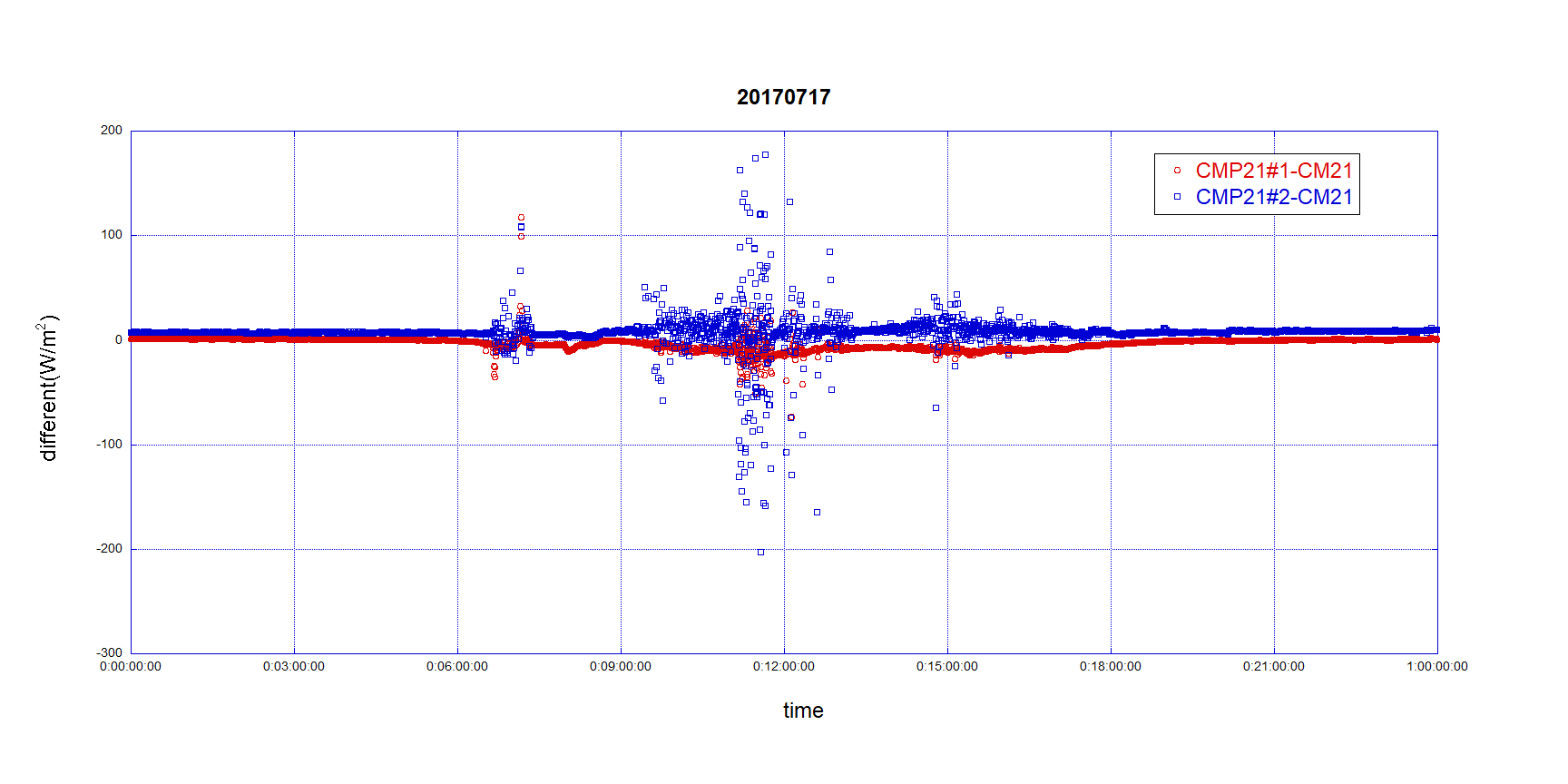 全天日射量（CMP21#2=raspberry Pi）　Jul.17
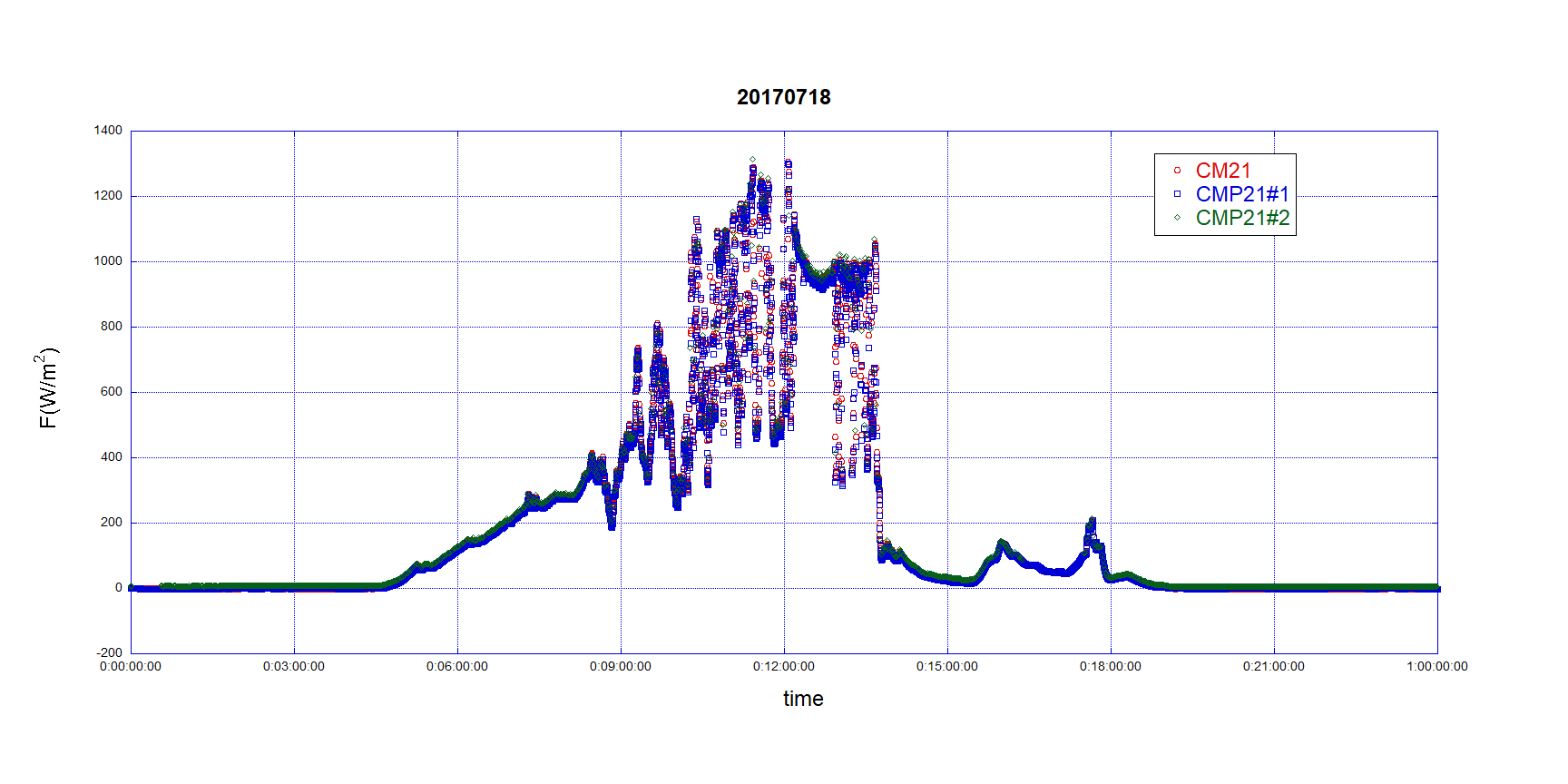 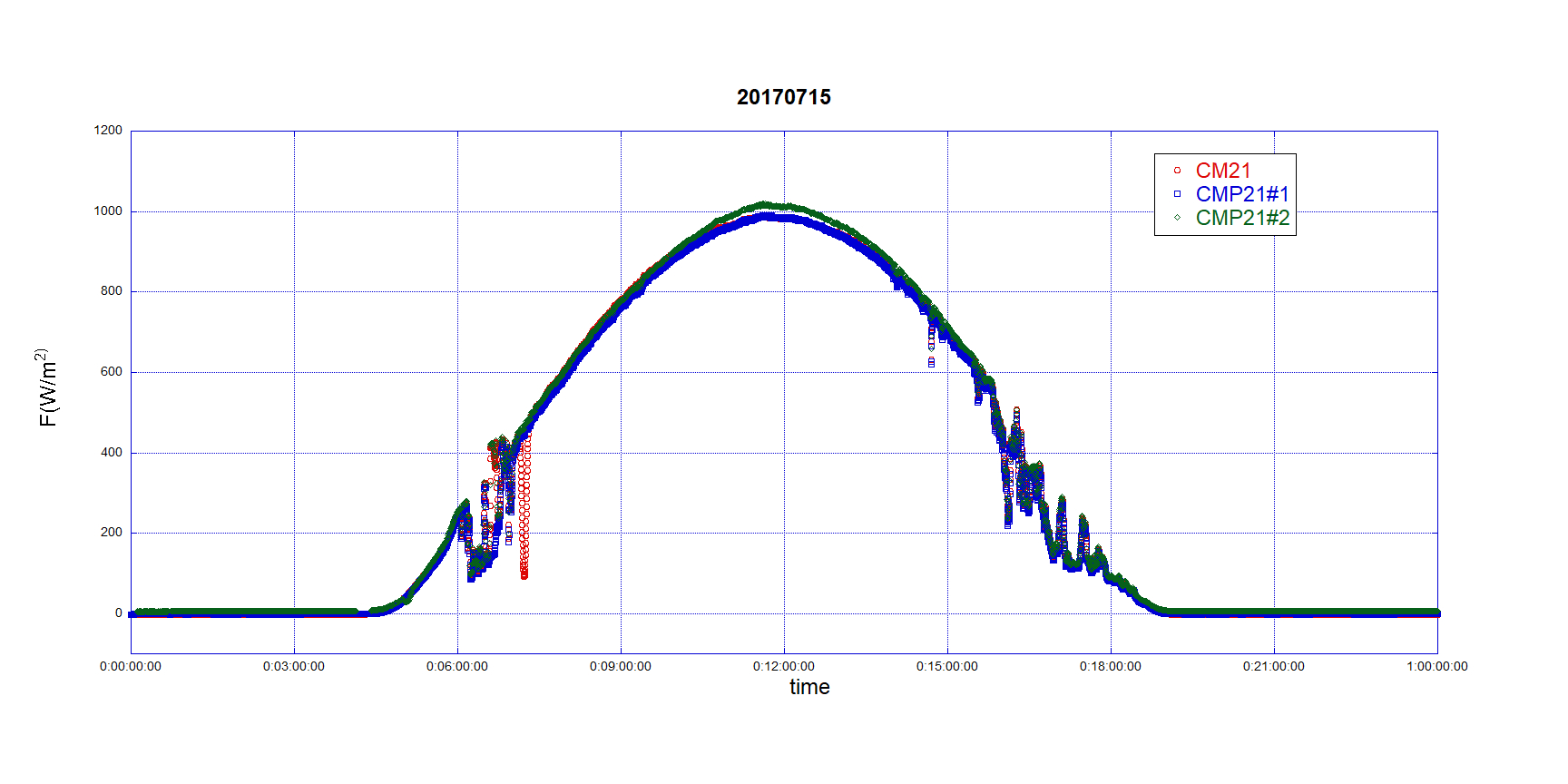 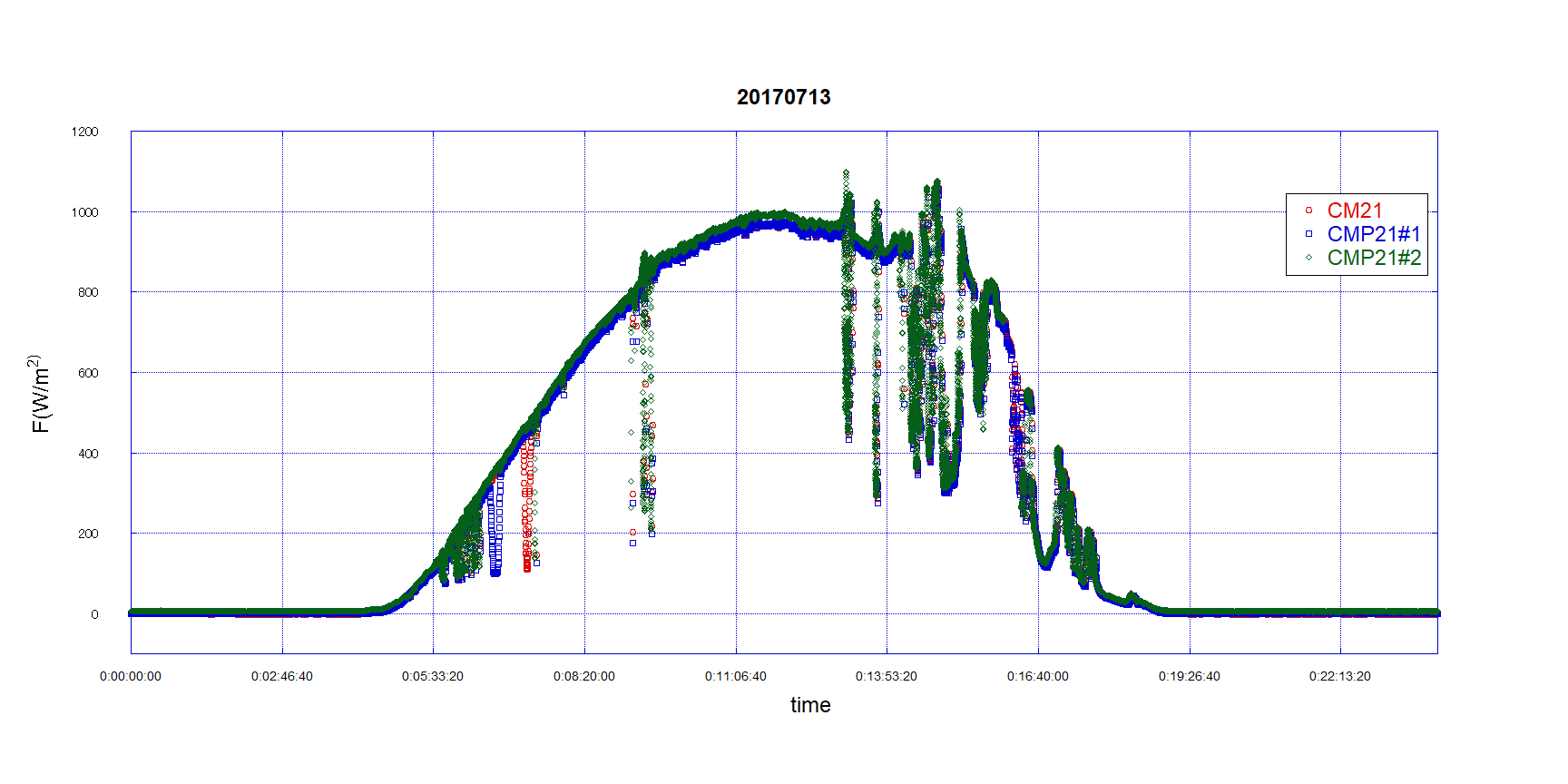 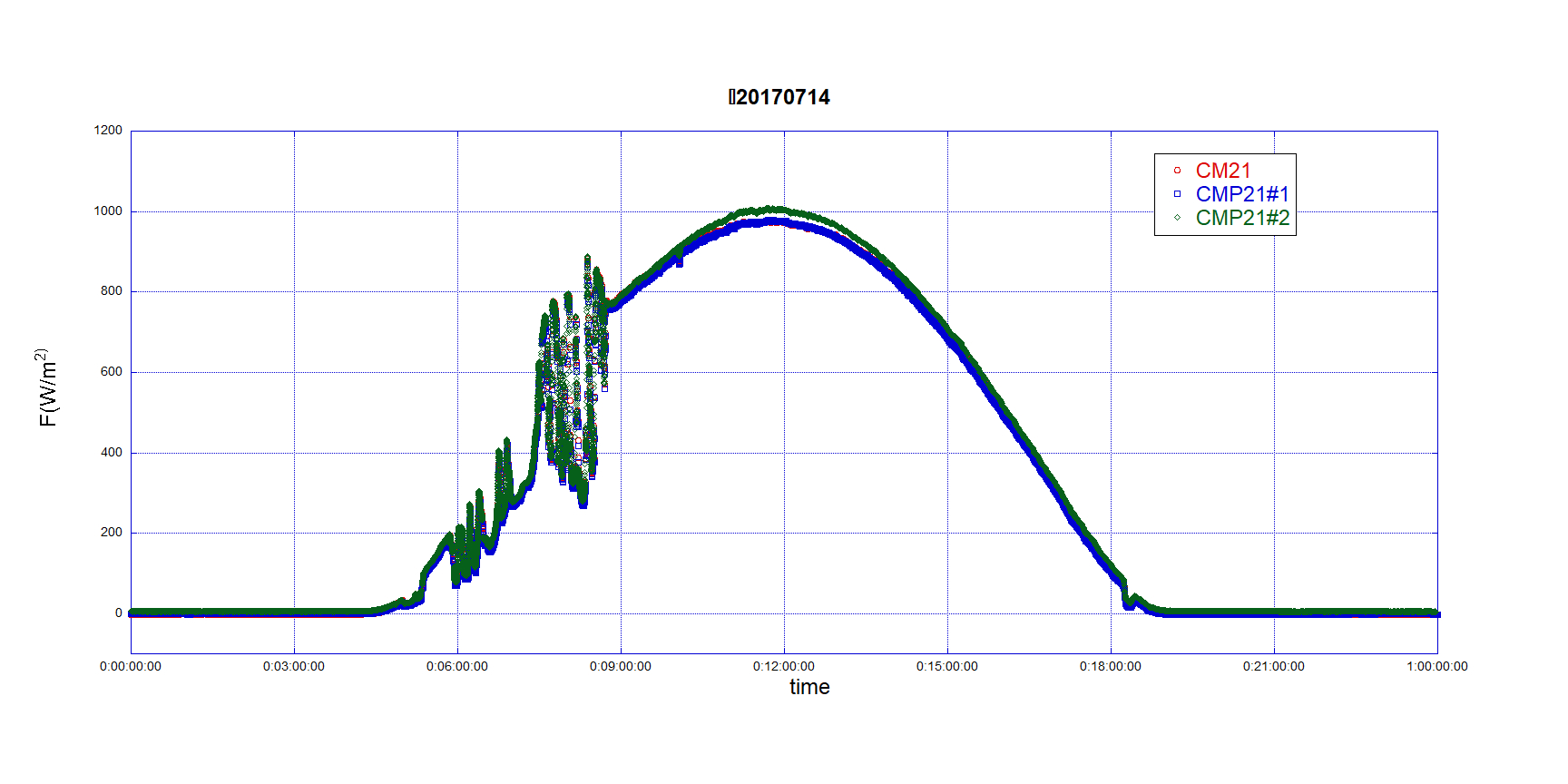 地上観測機器の精度 （CMP#2＝raspberry Pi　Jul.17　　　　　　　　　　　　　　　　　　　　　　every 60seconds）
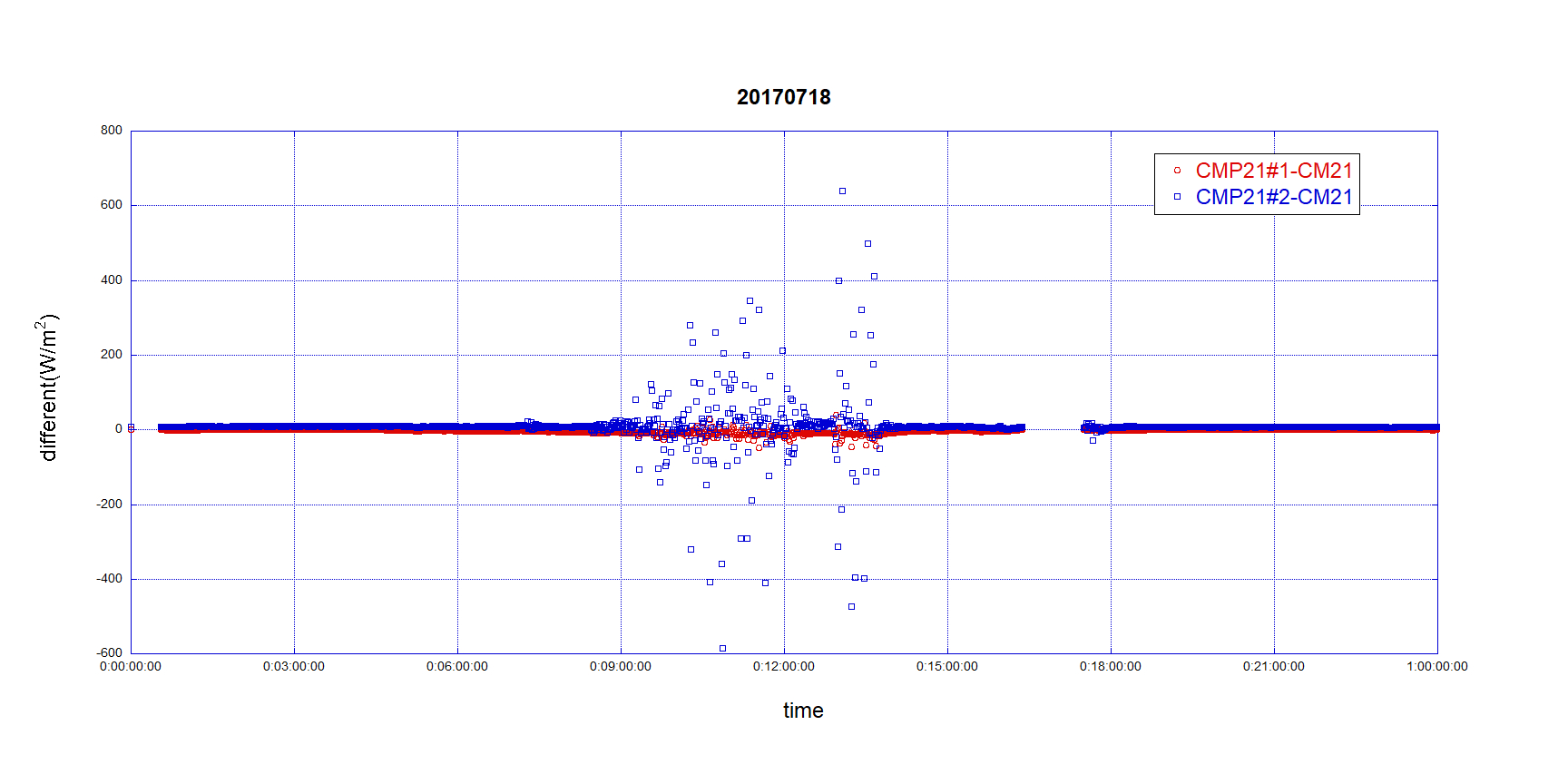 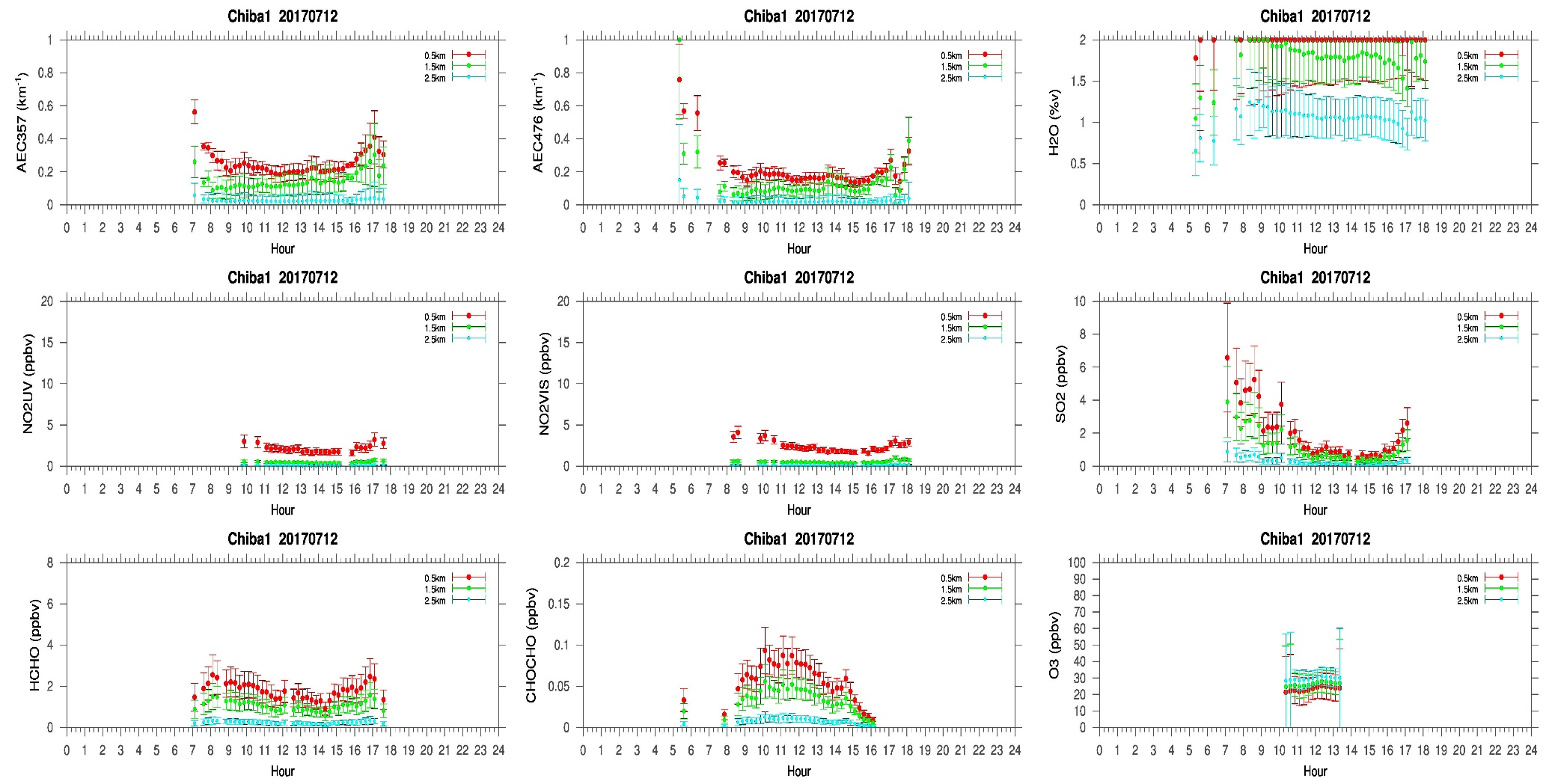 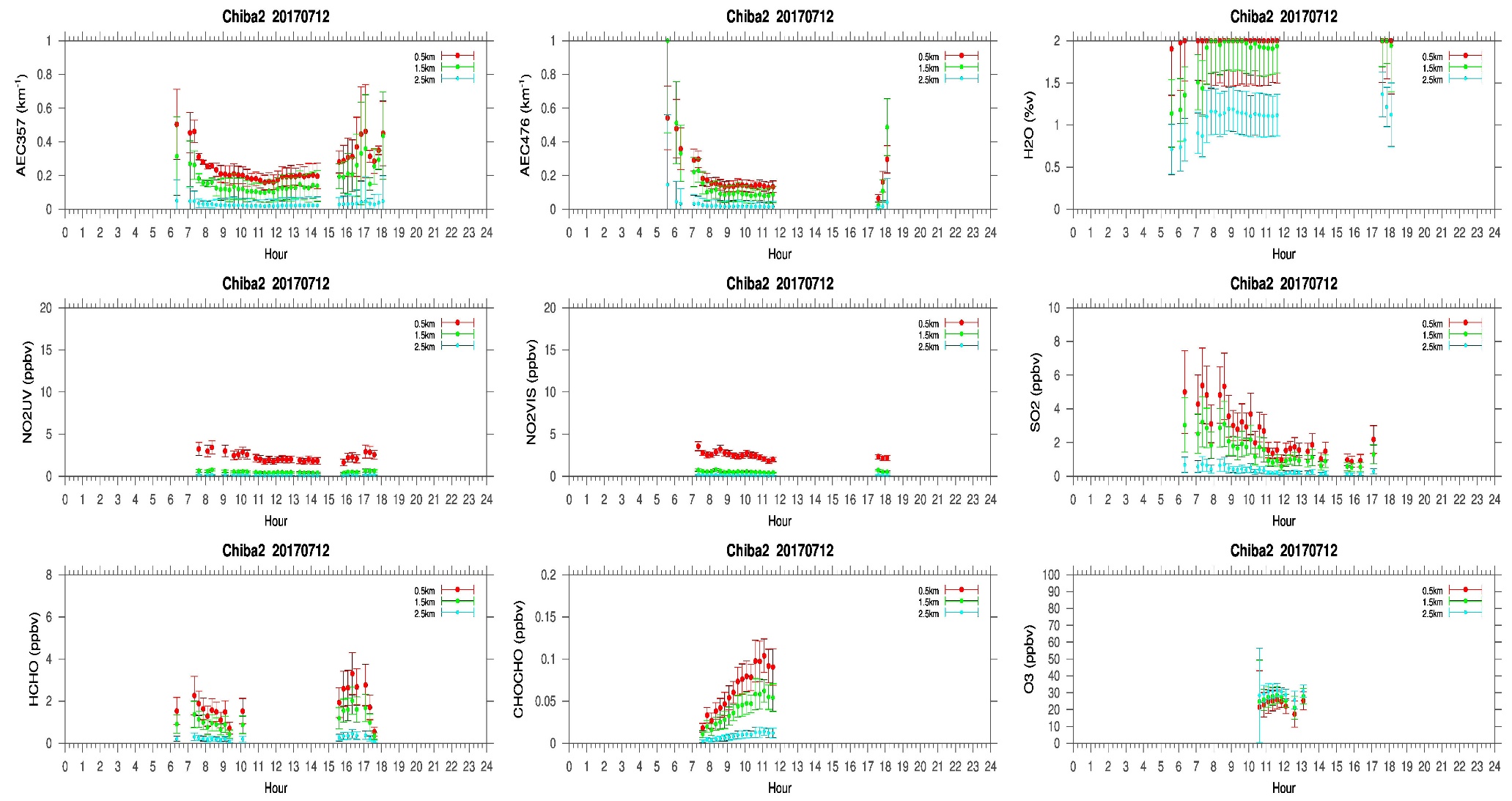 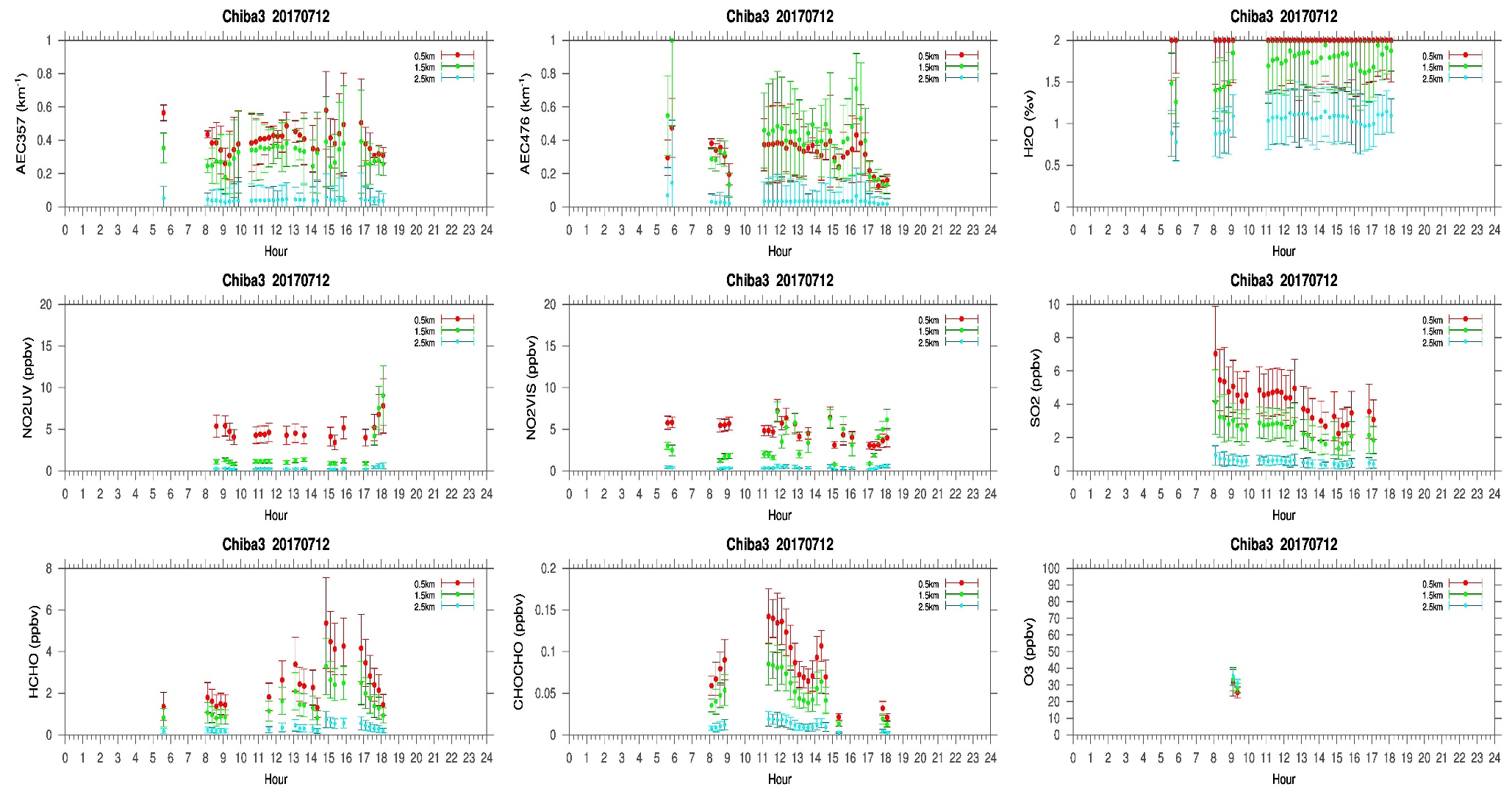 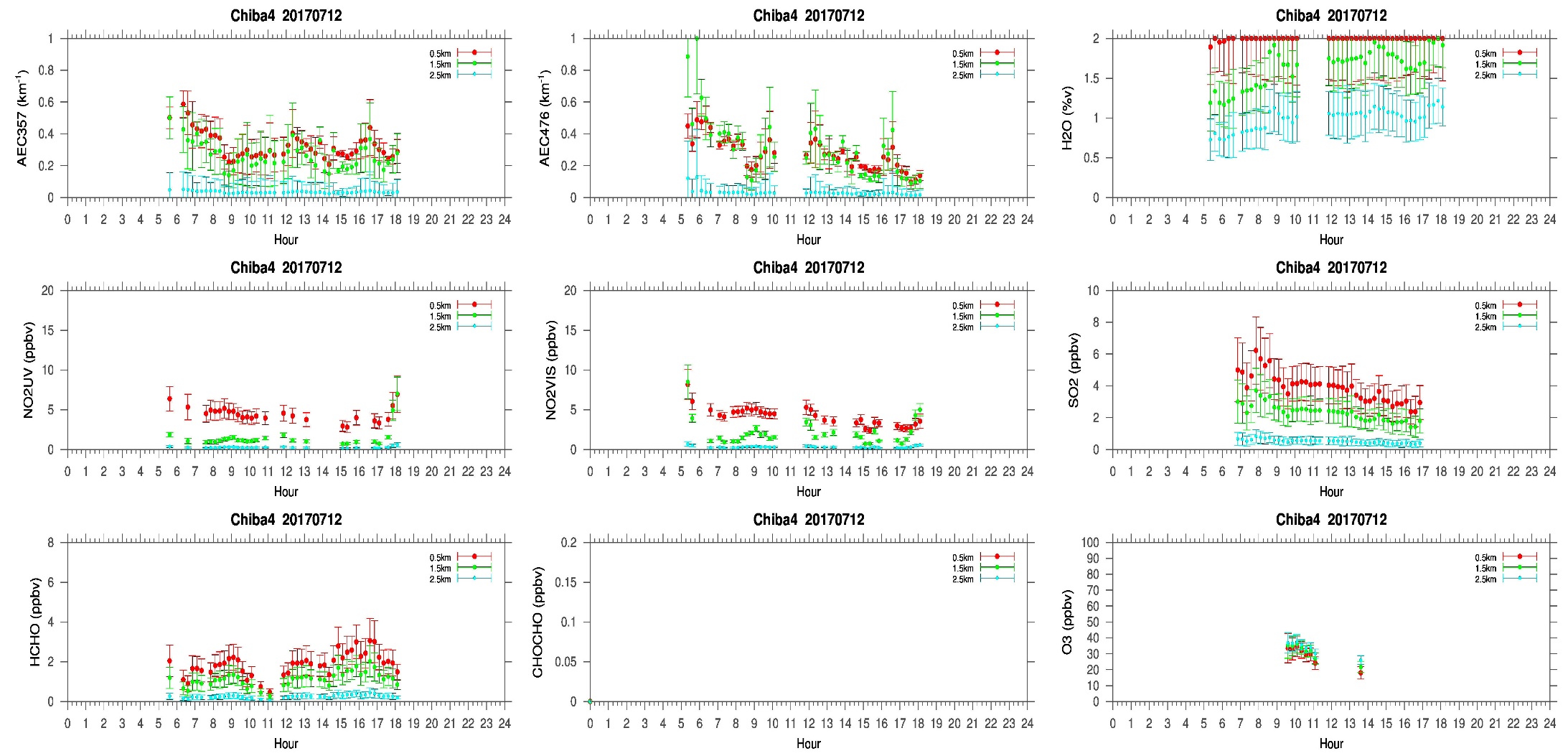 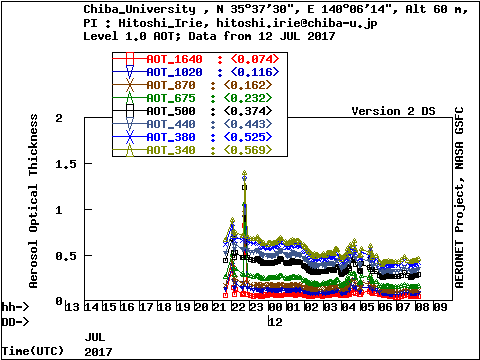 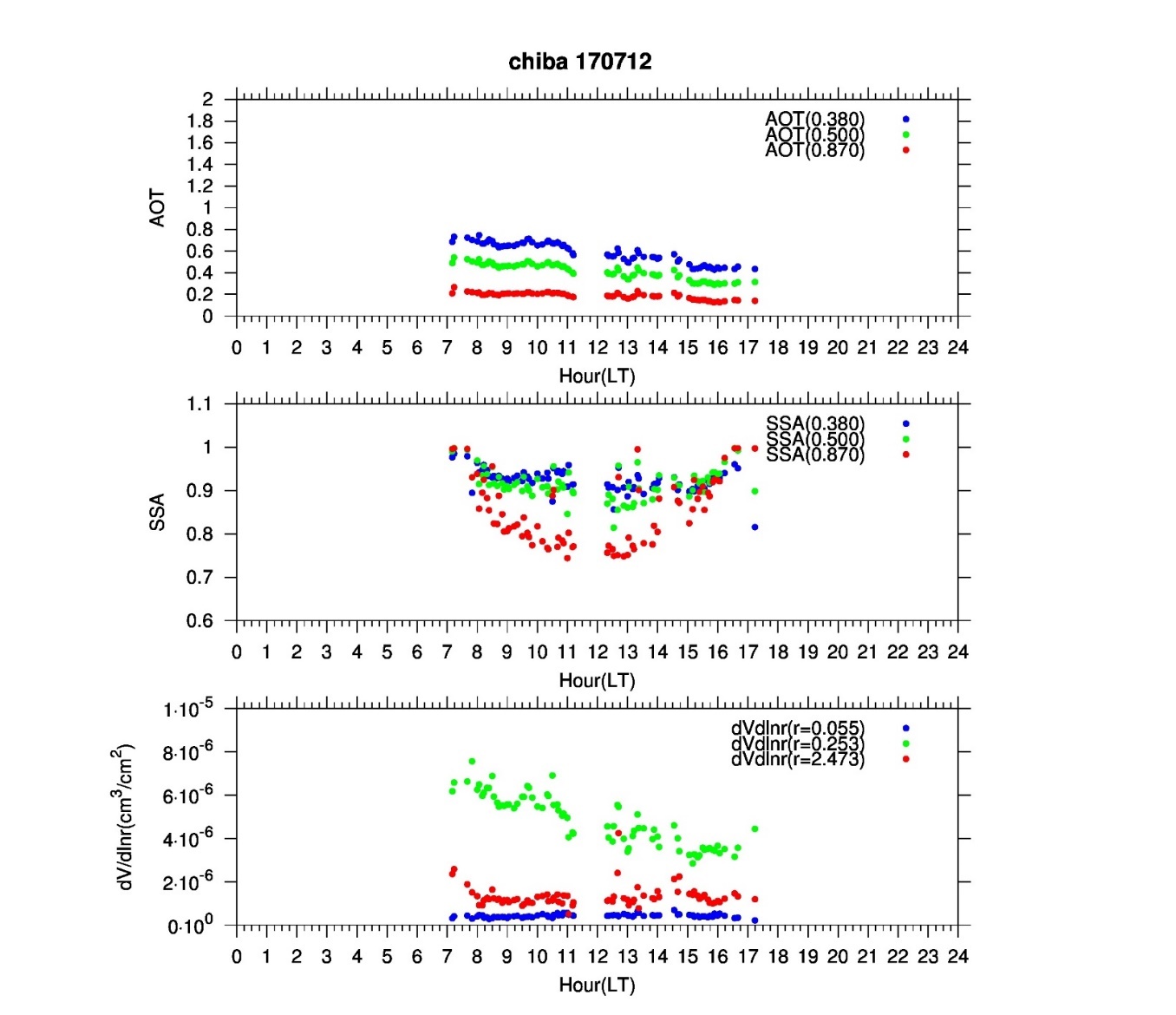 MAX-DOAS 1 (North)
MAX-DOAS 2 (West)
MAX-DOAS 3 (East)
MAX-DOAS 4 (South)
Scattering of PM 2.5 value measured on 12th & 13th July, 2017
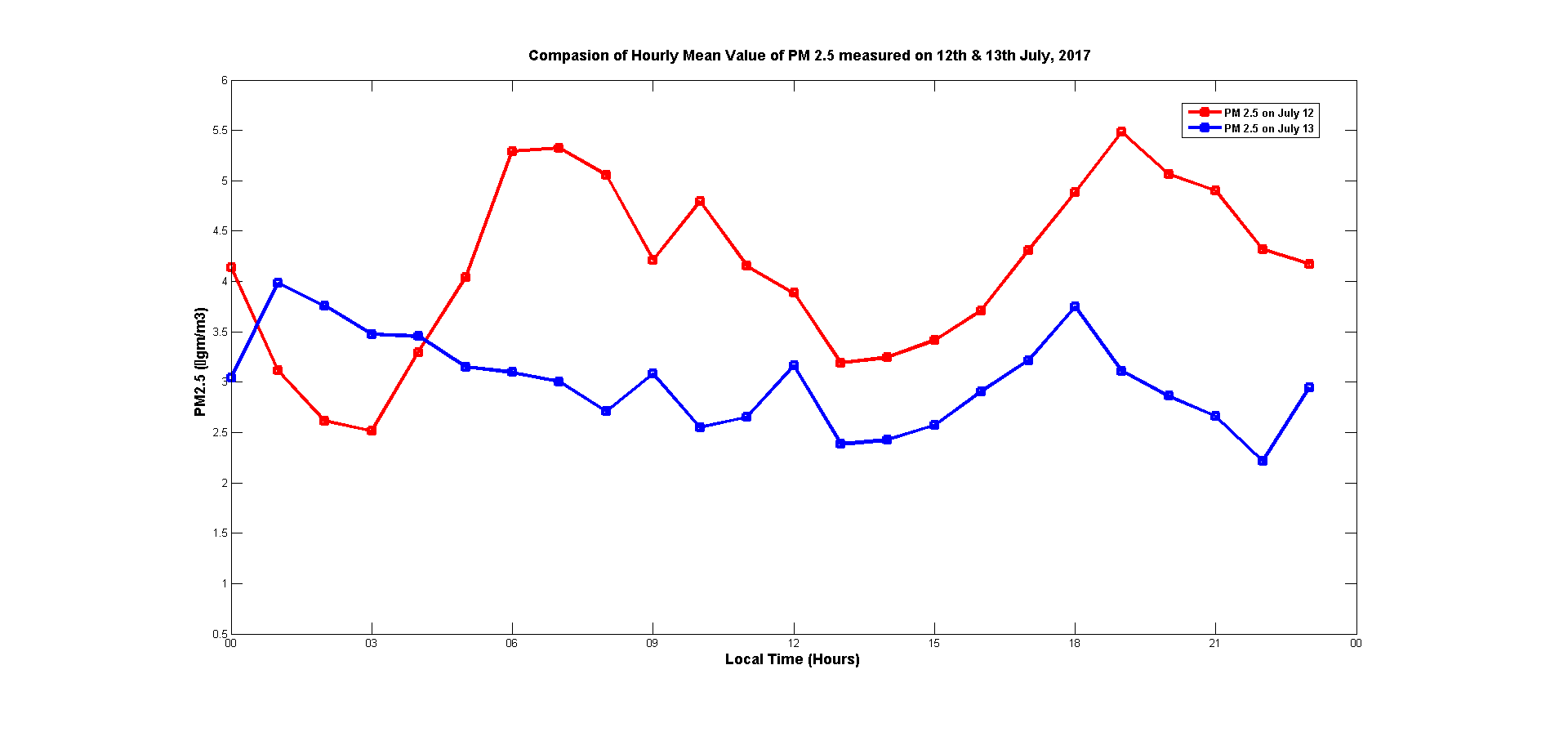 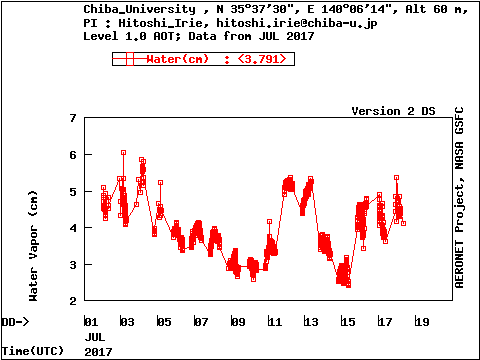 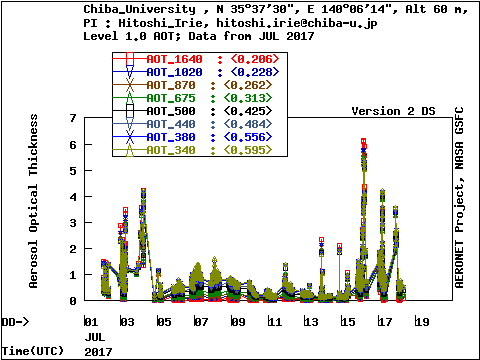 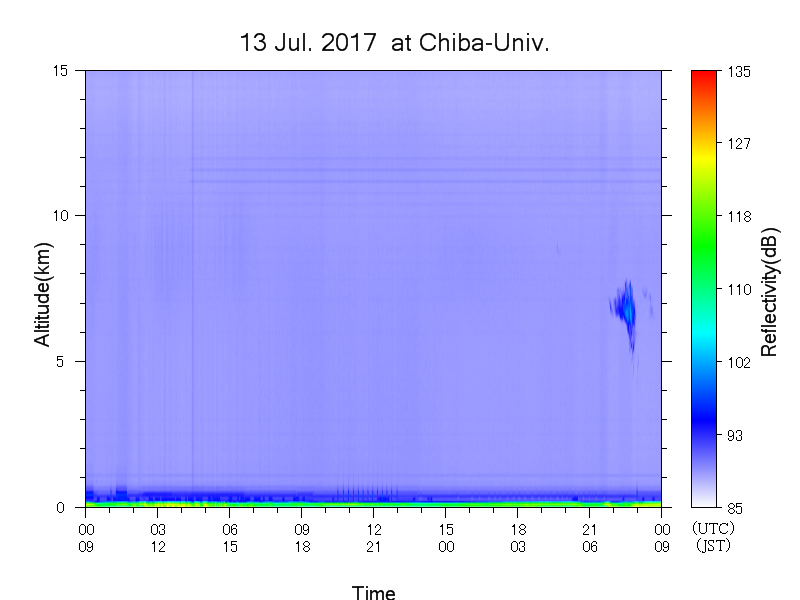 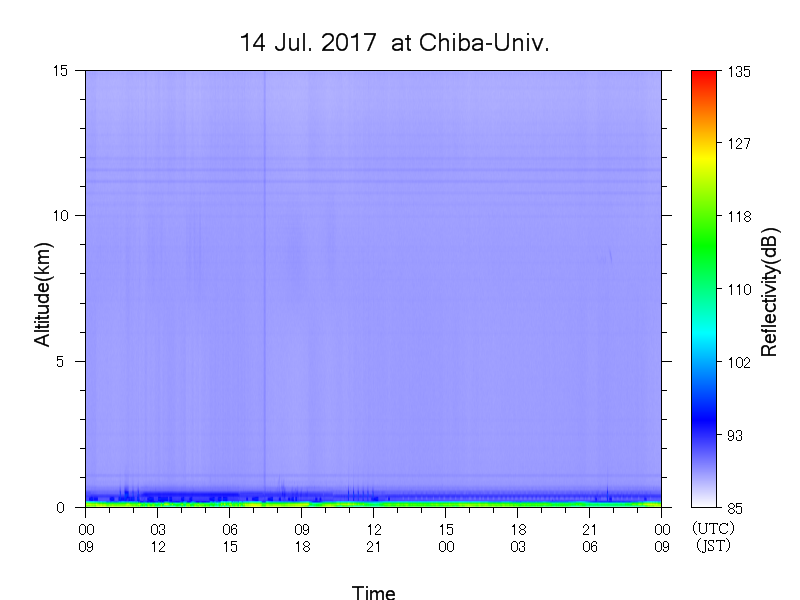 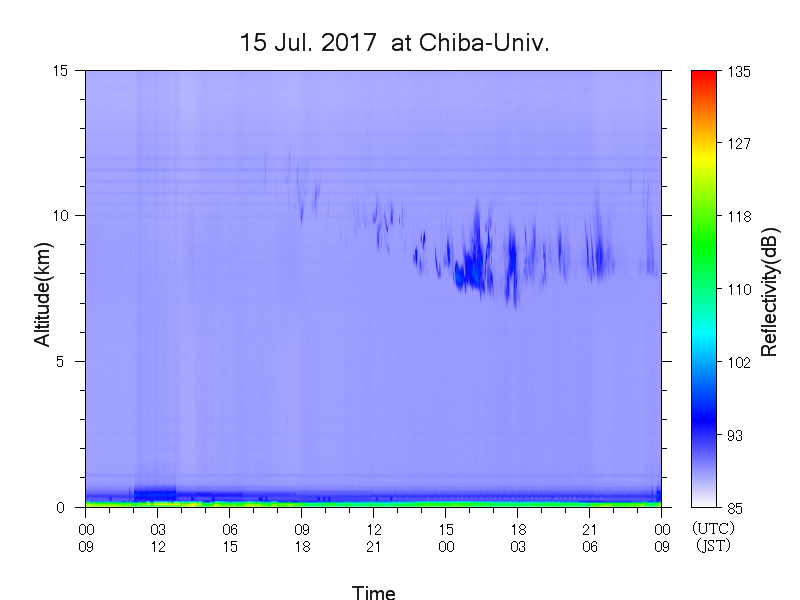 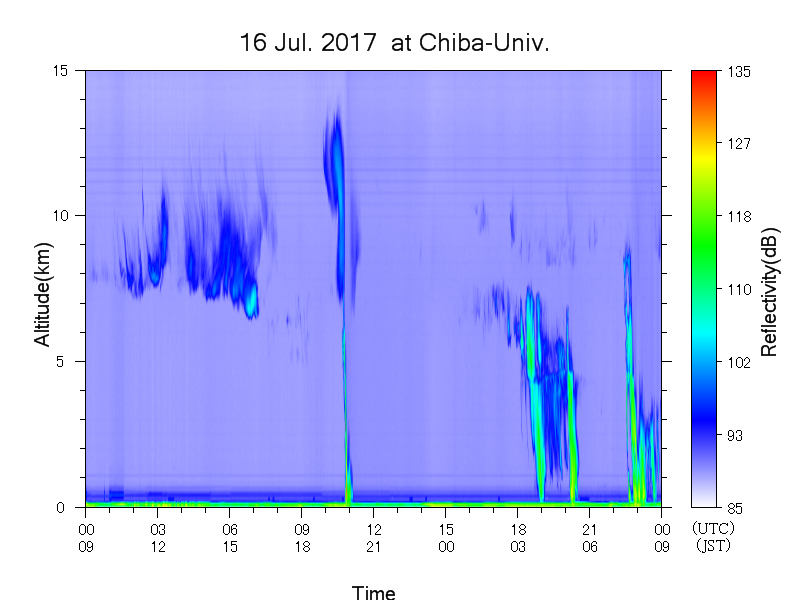 What to Do
Continue daily analysis.

Pyranometer comparisons under several conditions (e.g., without the RasPi CMP21, ...)

Check cloud interferences by clouds using whole-sky camera and lidar.

Characterization of Chiba’s atmospheric composition in July by using past MAX-DOAS data.

Seasonal variation in AOD and SSA.
Change in AOD and SSA before/after the end of rainy season. 

Toward publications.